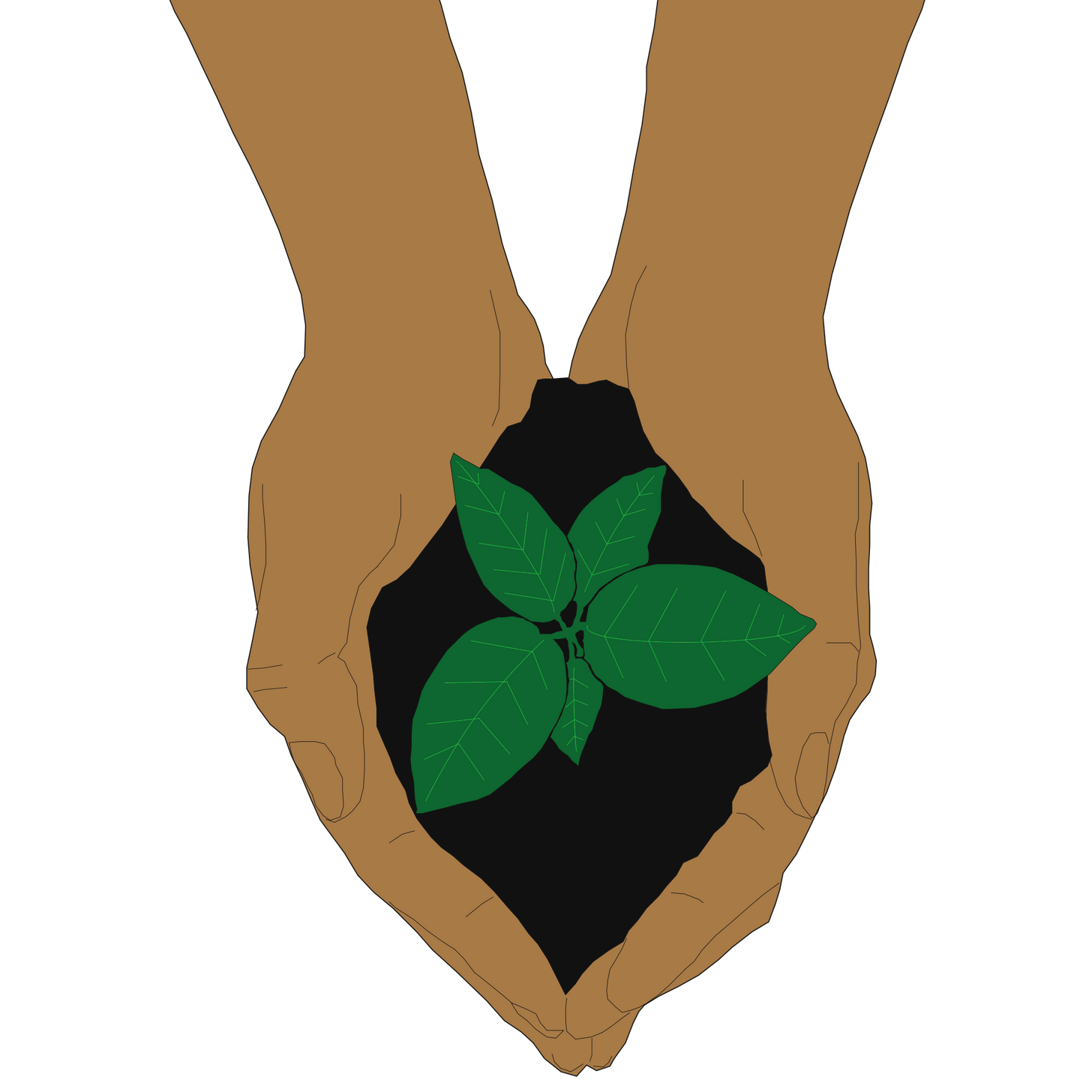 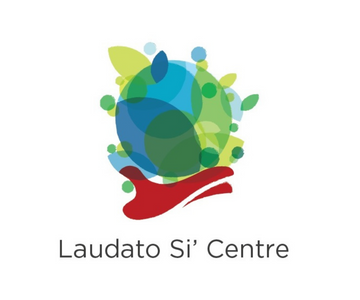 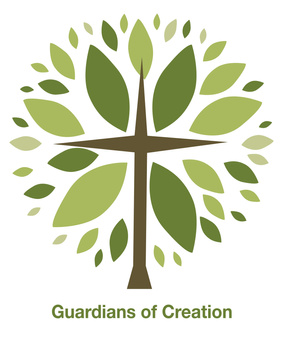 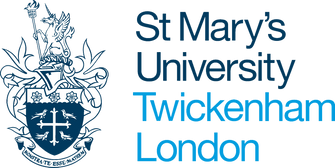 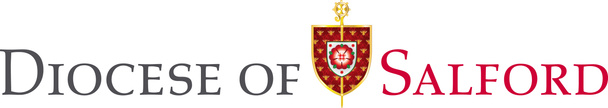 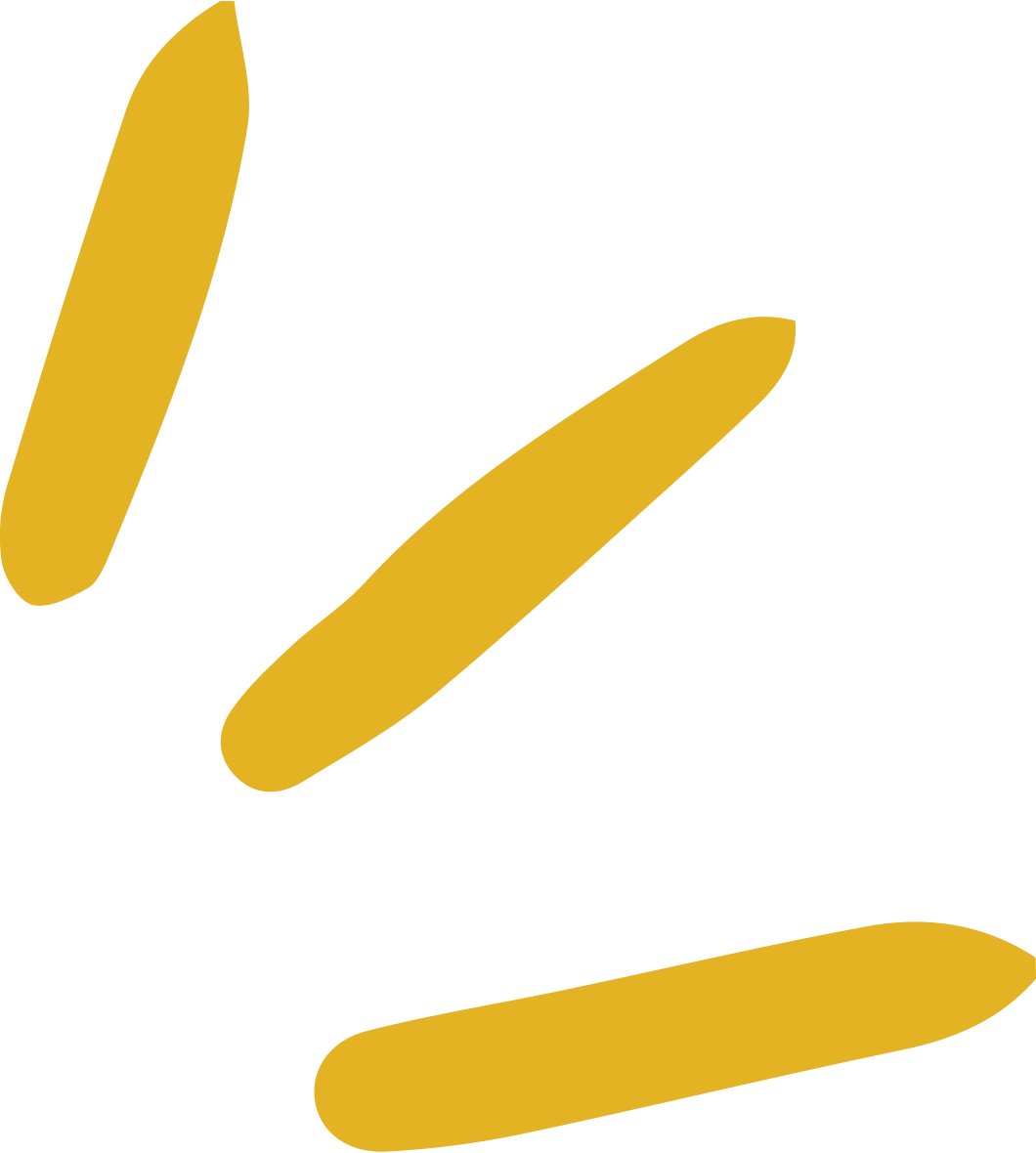 Session 3:
How can we act with love towards our common home?
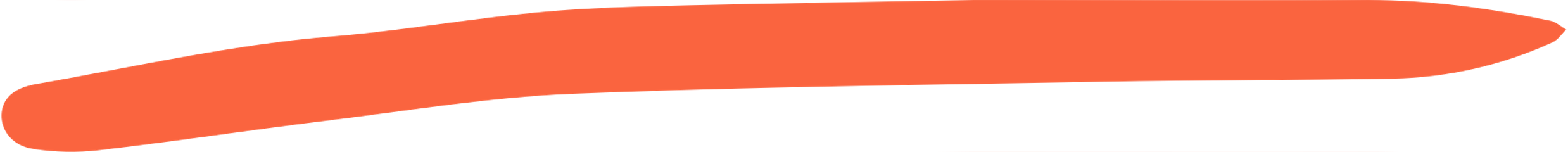 Today's prayer
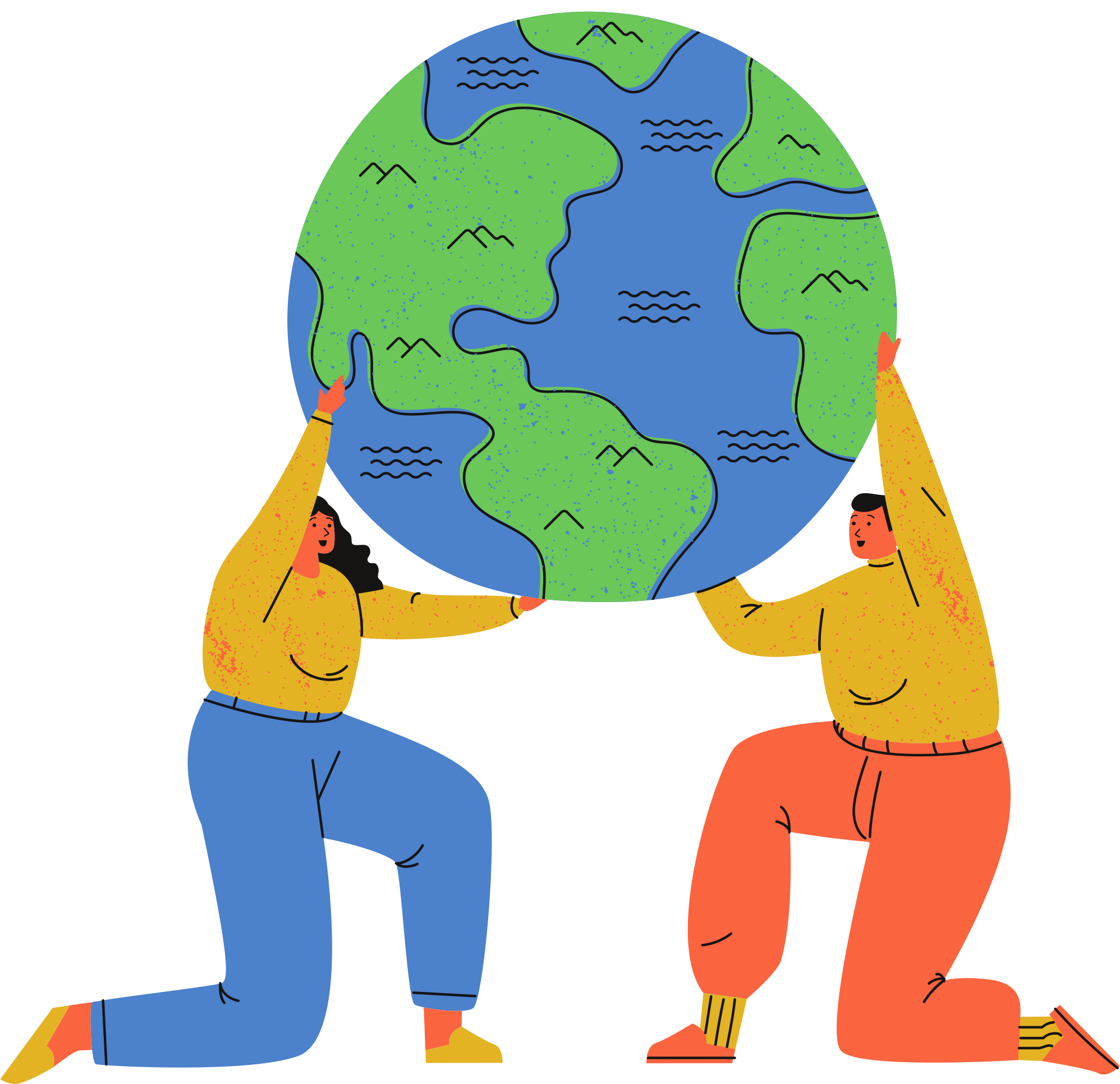 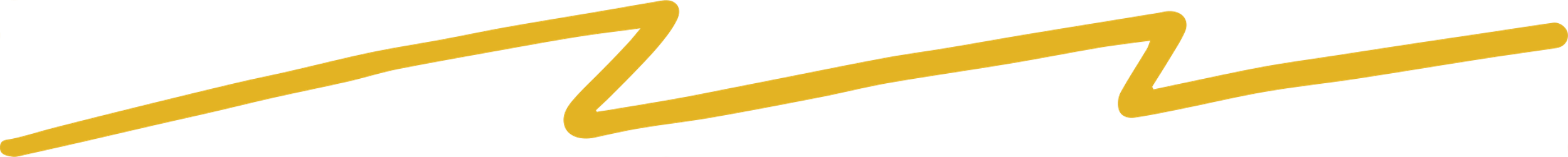 Dear God,

We give thanks and gratitude to you as we take this journey towards living more simply and sustainably. 

We ask for your blessing as we begin to take action in our school, inspired by the beauty of your creation and guided by ecological virtues. 

Praise be to you!

Amen
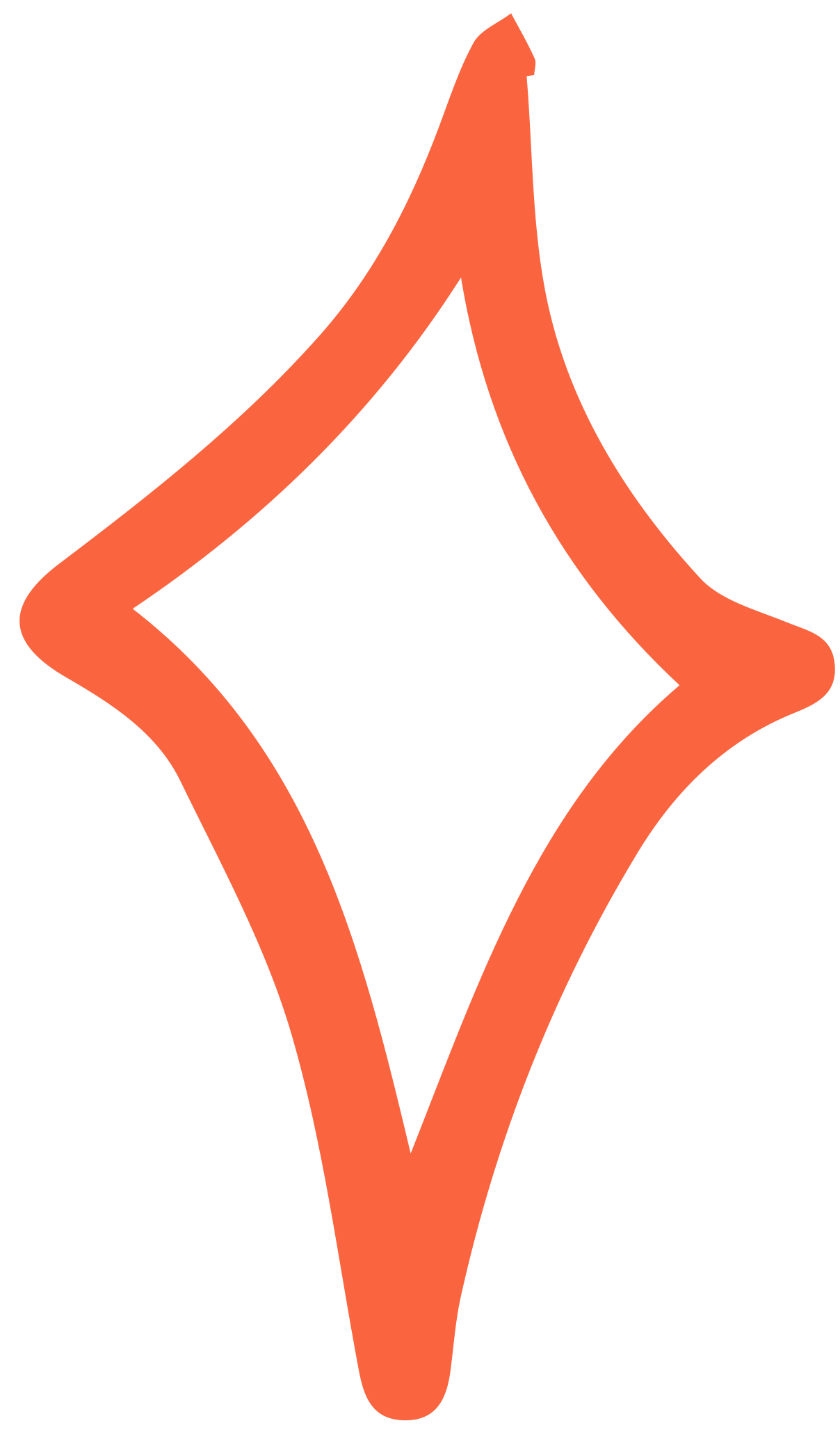 So far,
How Pope Francis calls all people to be stewards of God's creation in Laudato Si'

The importance of integral ecology as we answer the cries of the Earth and the Poor

What we can do to build a sustainable future in our mission statements.
we've learned
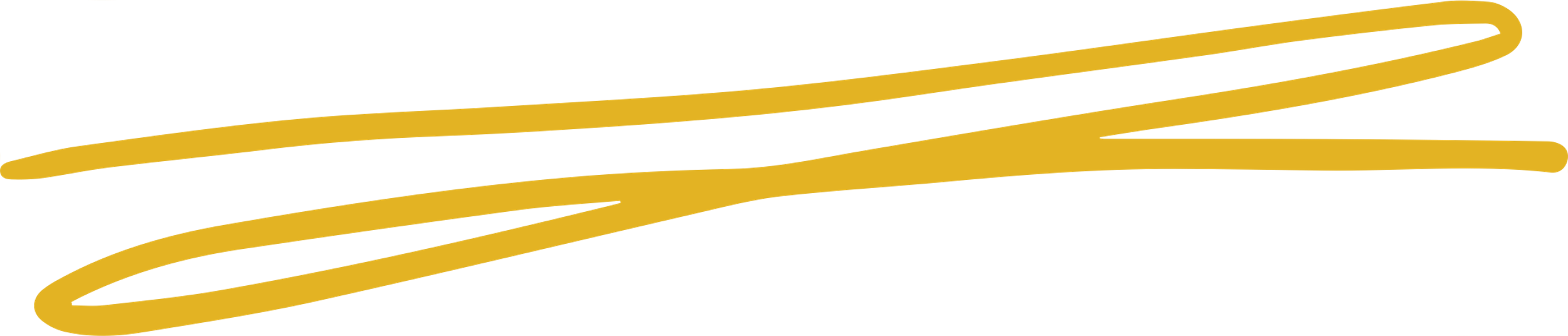 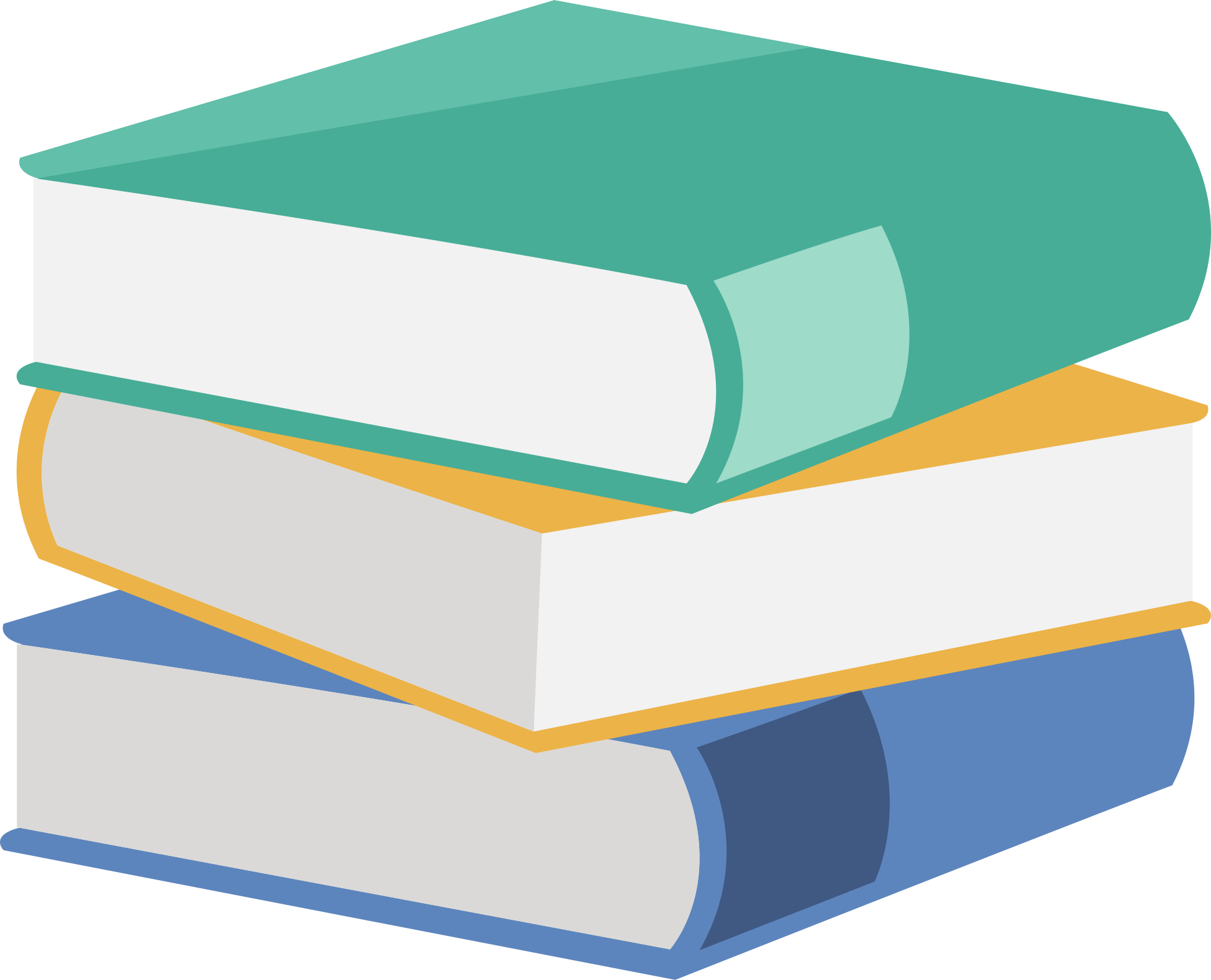 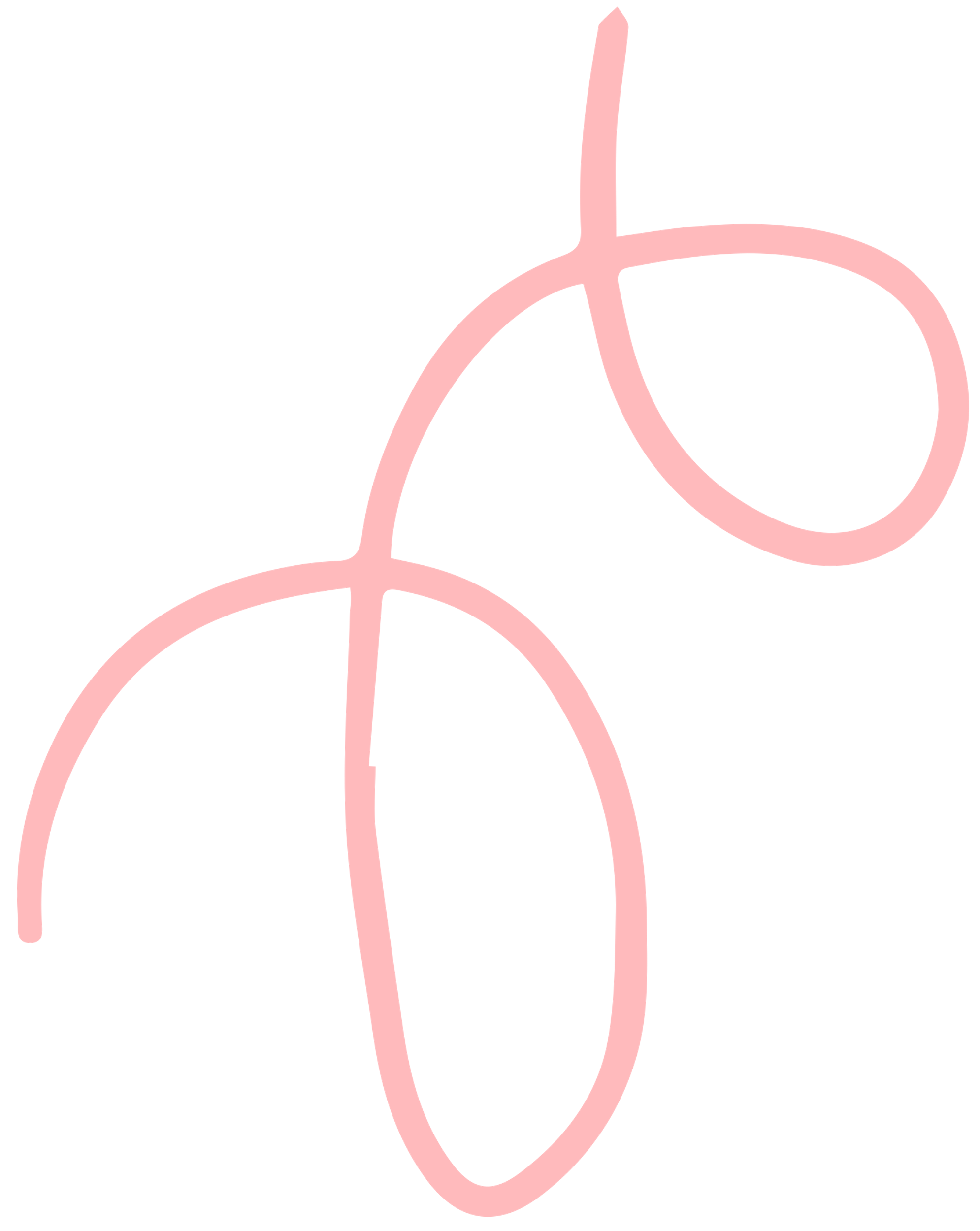 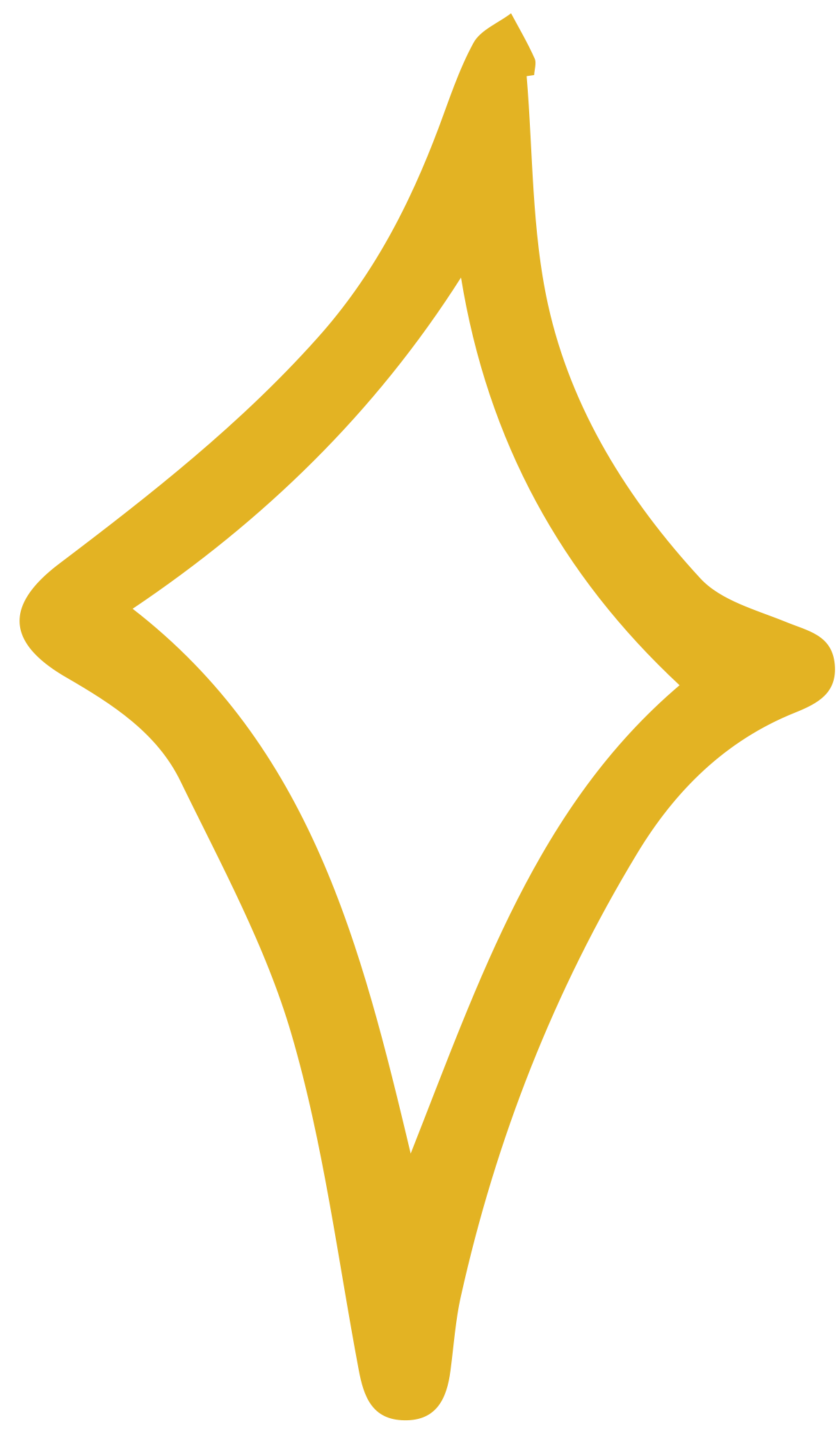 What is a virtue?
"Virtue is a habitual and firm disposition to do good" (CCC, 1833)

"Vices can be classified according to the virtues they oppose"  (CCC, 1866)
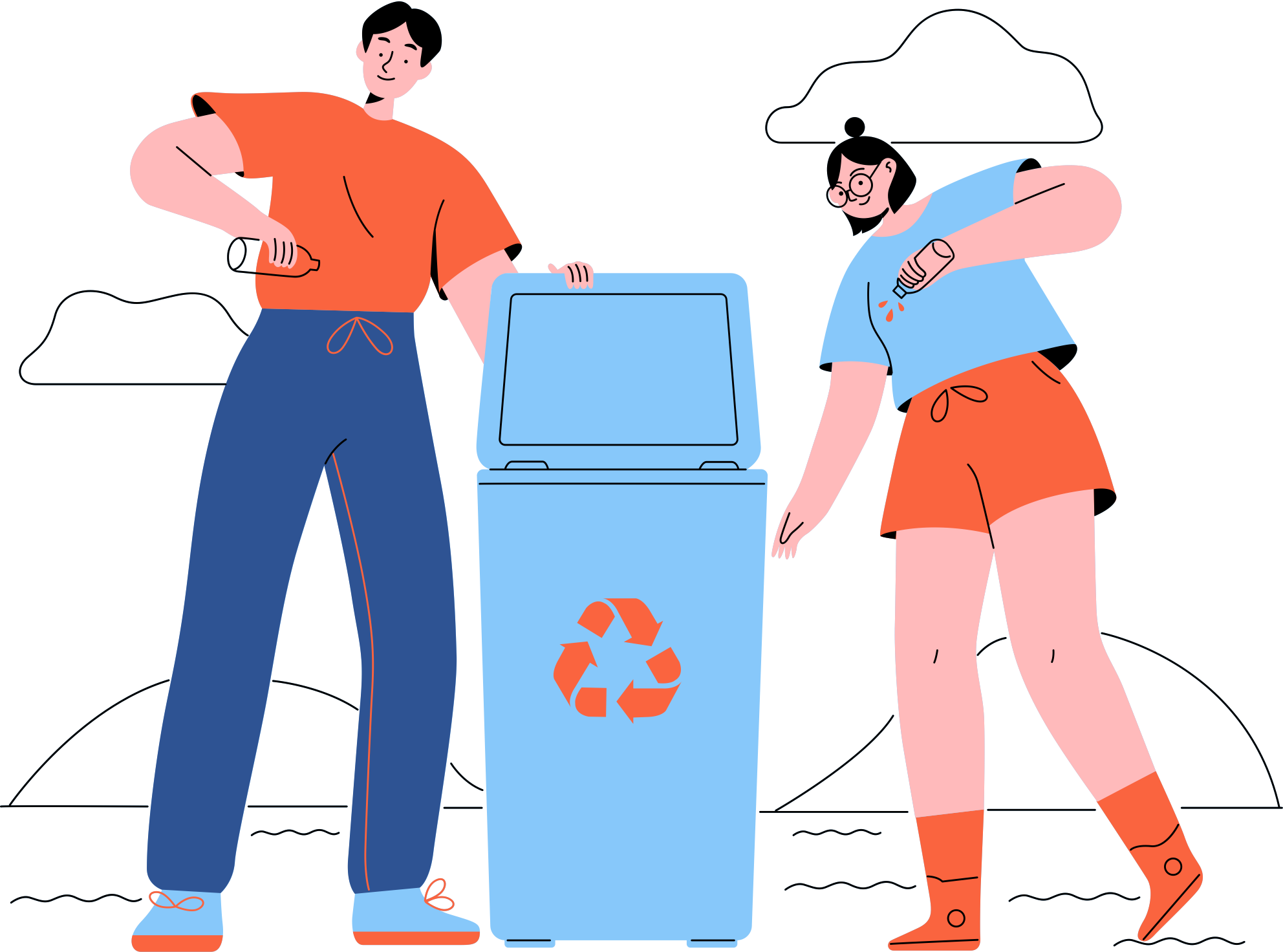 Too little
(Vice)
Too much
(Vice)
Virtue
Cowardice
Courage
Recklessness
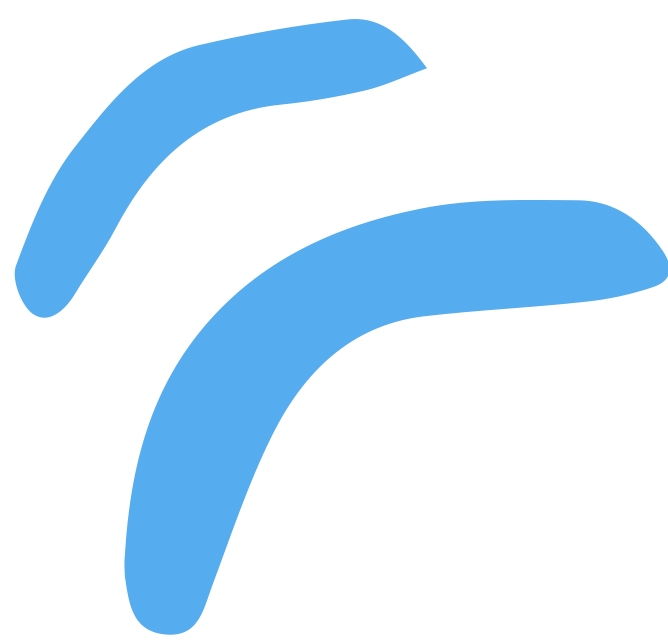 [Speaker Notes: Teacher's note: Before students plan their projects, these activities offer a deeper level to Laudato Si'. Virtues help us grow as individuals and in our faith. Encourage students to think about virtues as good habits. They need practice and hard work but ultimately help us do good in the world. This slide explains the difference between virtues and vices using the golden mean from Aristotle. Too much or too little of any quality leads to vice, so it's all about finding a balance. 
[5 minutes max]]
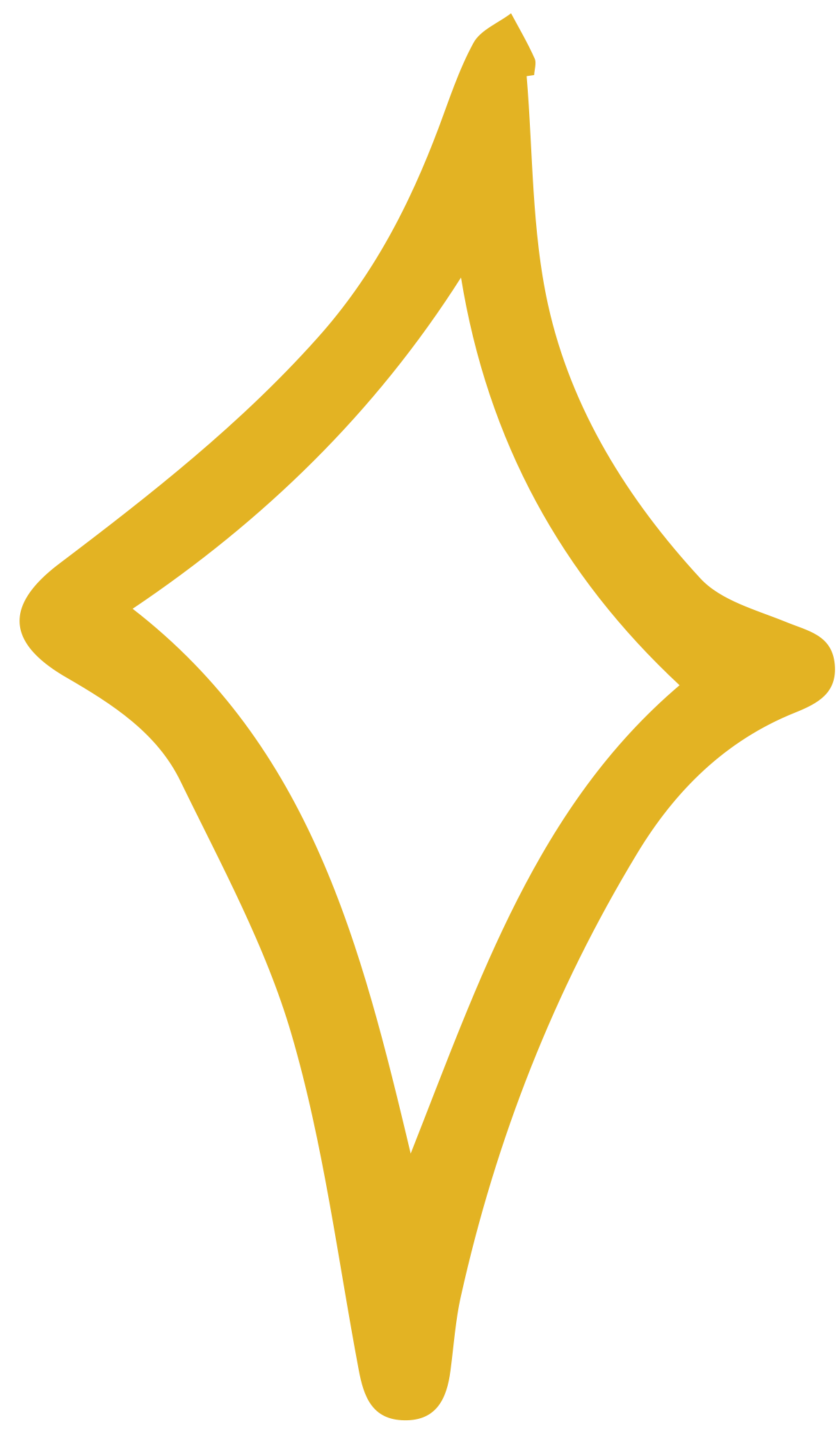 Activity:
Virtues and vices
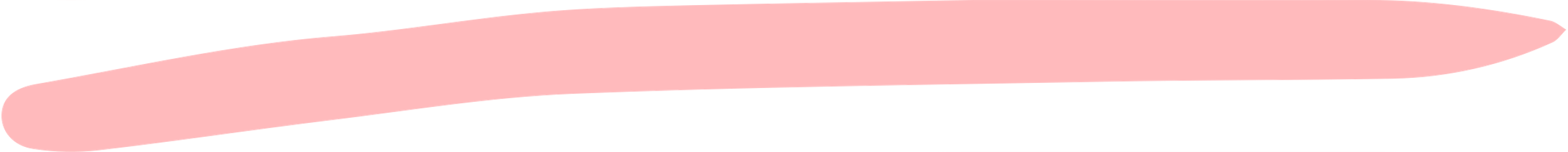 Read through the list of words on your worksheet
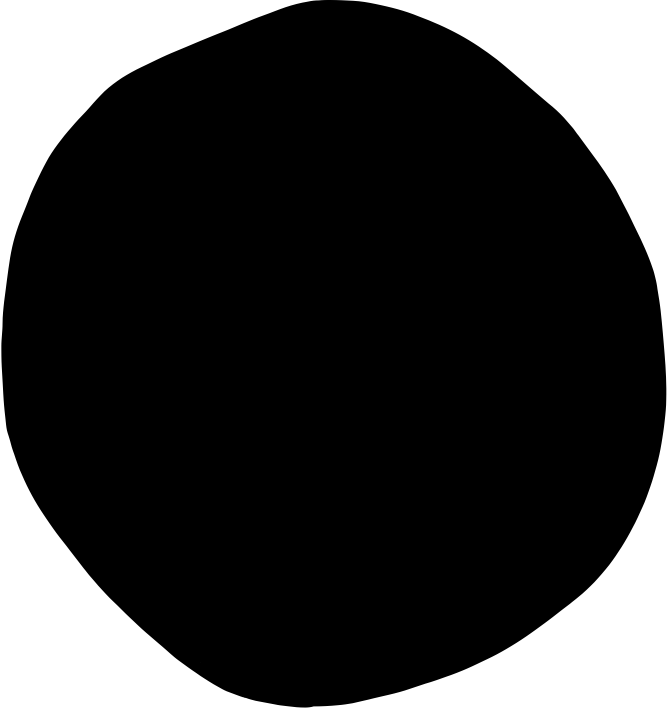 Circle 3 words you think will help us live more sustainably
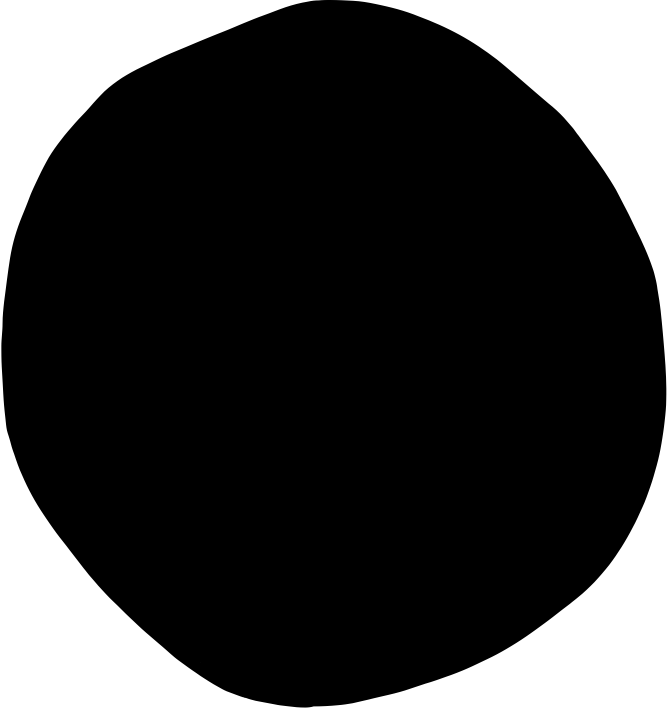 Which word is the most important to you? 
Write a few sentences about why you think this word is the most important for you.
Underline 3 words you think will make sustainable living more difficult
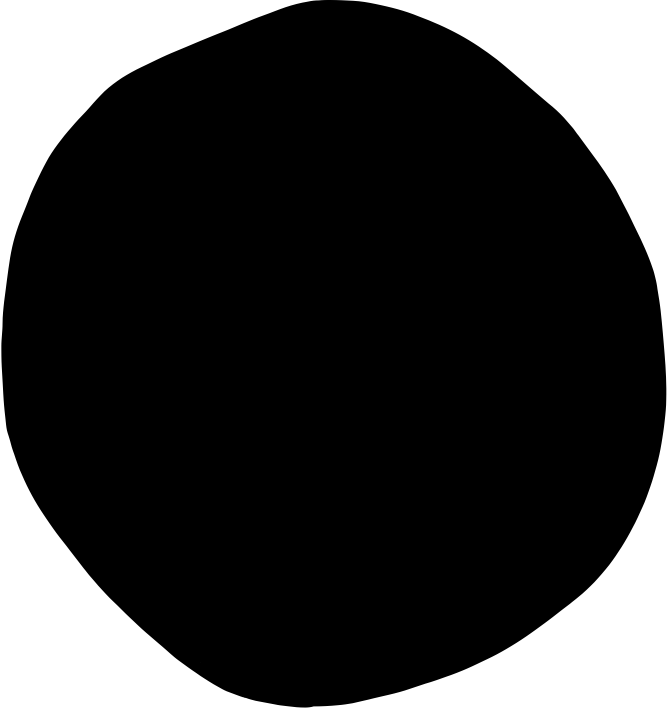 Which word do you find challenging?
Write a few sentences about how this word impacts your daily life and hinders you from forming sustainable habits.
[Speaker Notes: Teacher's note: 
This activity helps students understand the difference between virtues and vices in eco-action. Some habits or values allow us to live sustainably. Others make it more difficult. Ask students to consider why their chosen words matter to them. This activity might encourage discussion about why different people value these different qualities. 

[15 minutes max]]
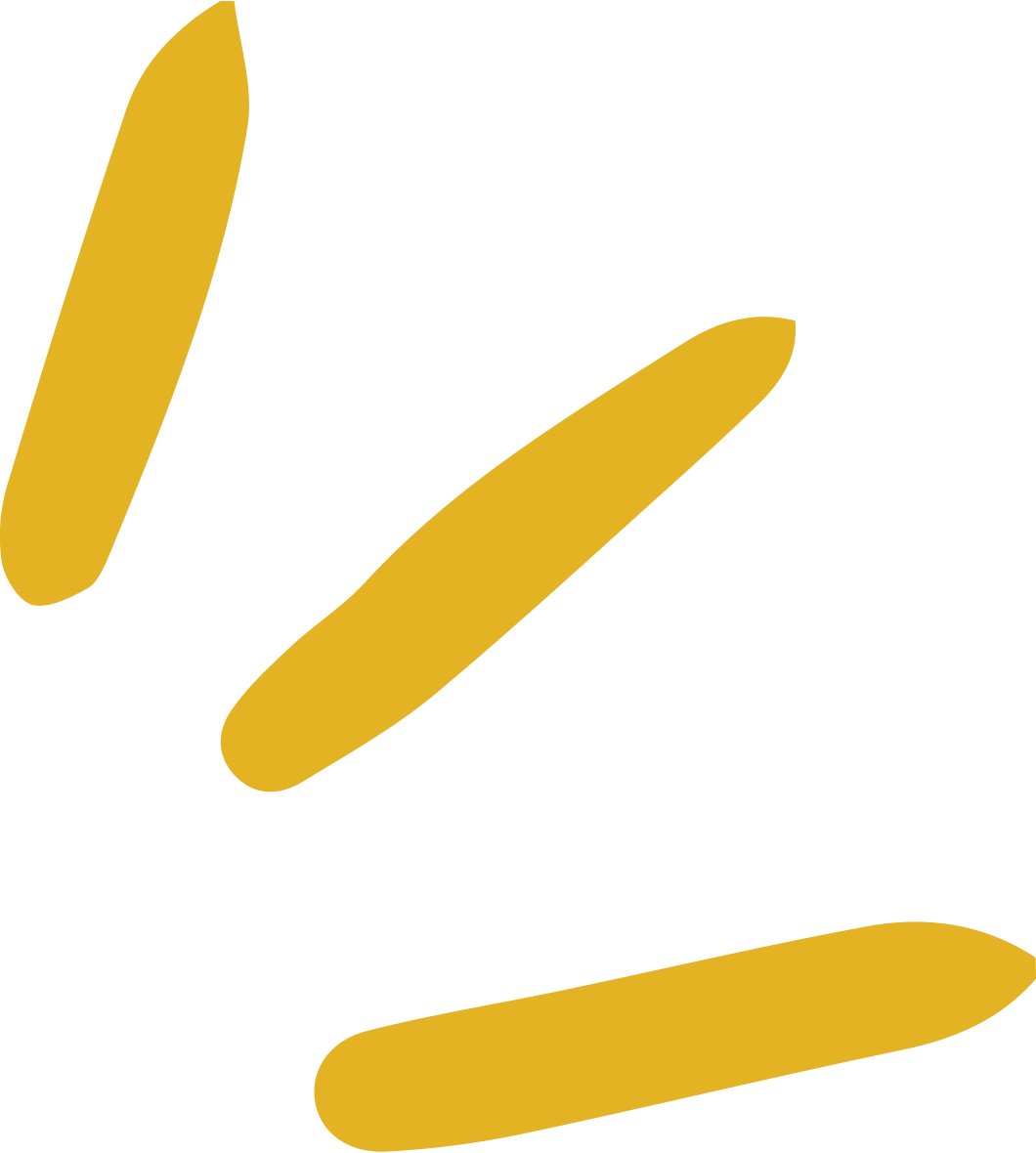 Seven Catholic Virtues
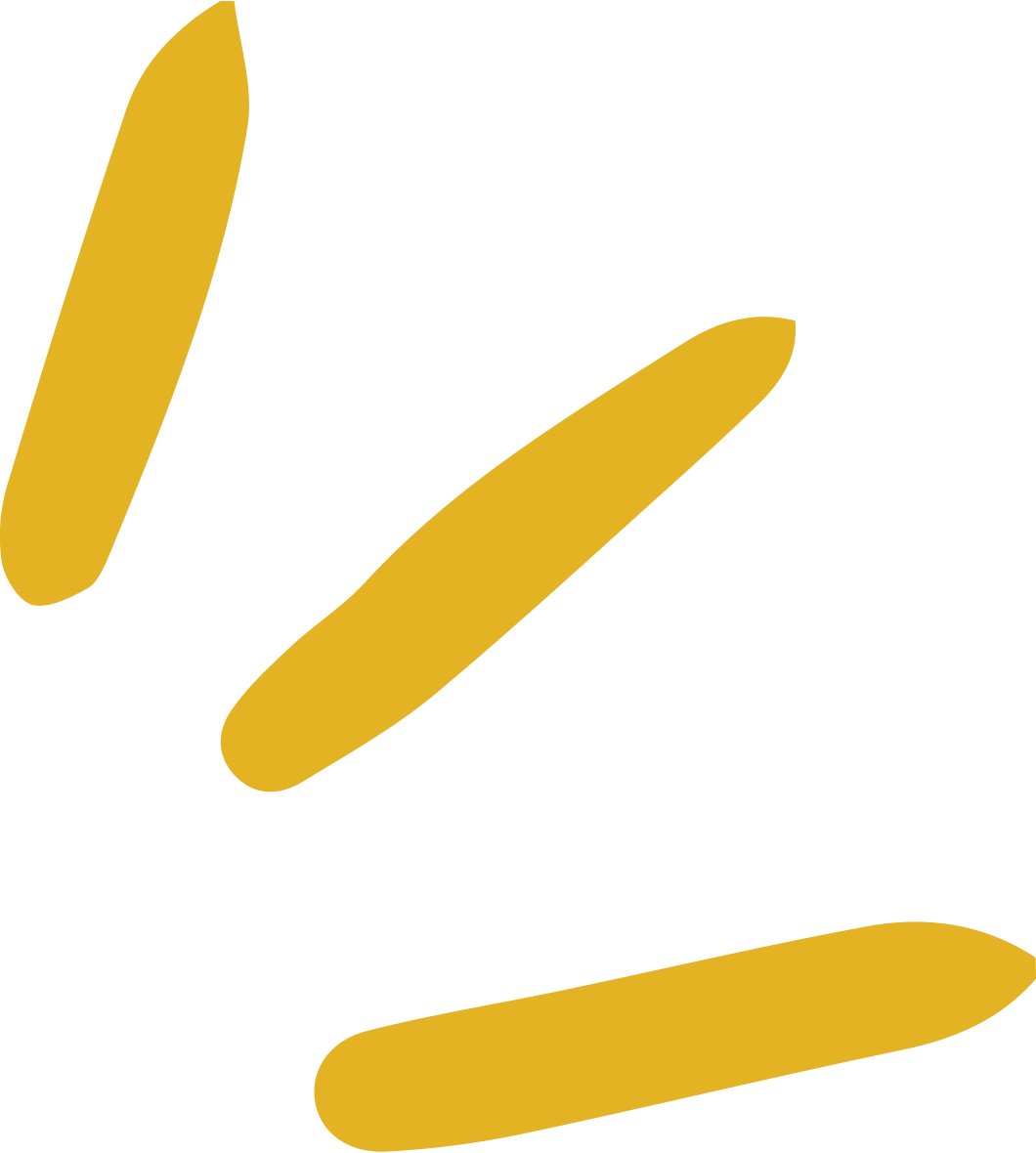 Hope
Charity
Faith
Theological Virutes
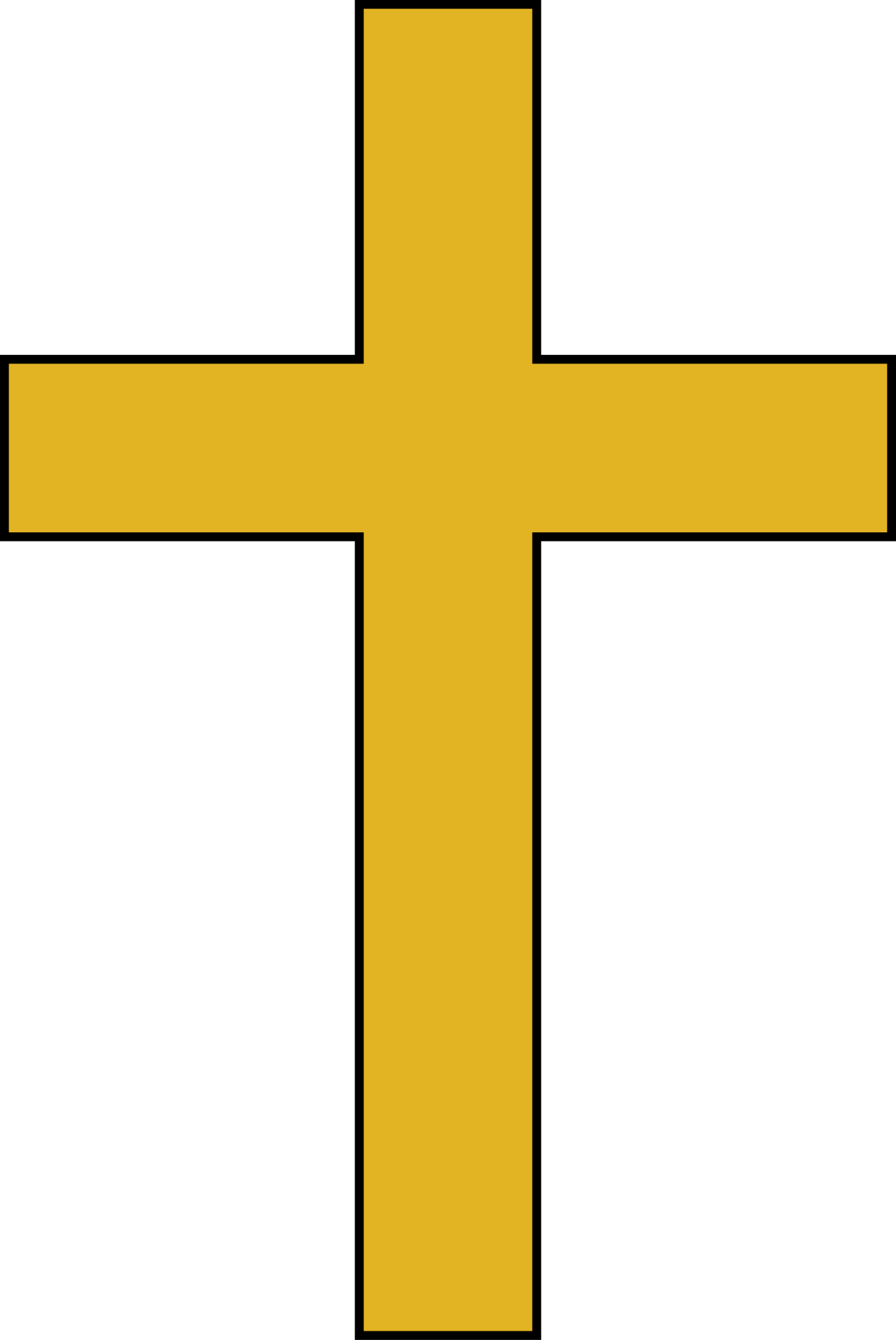 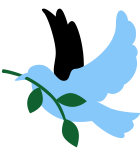 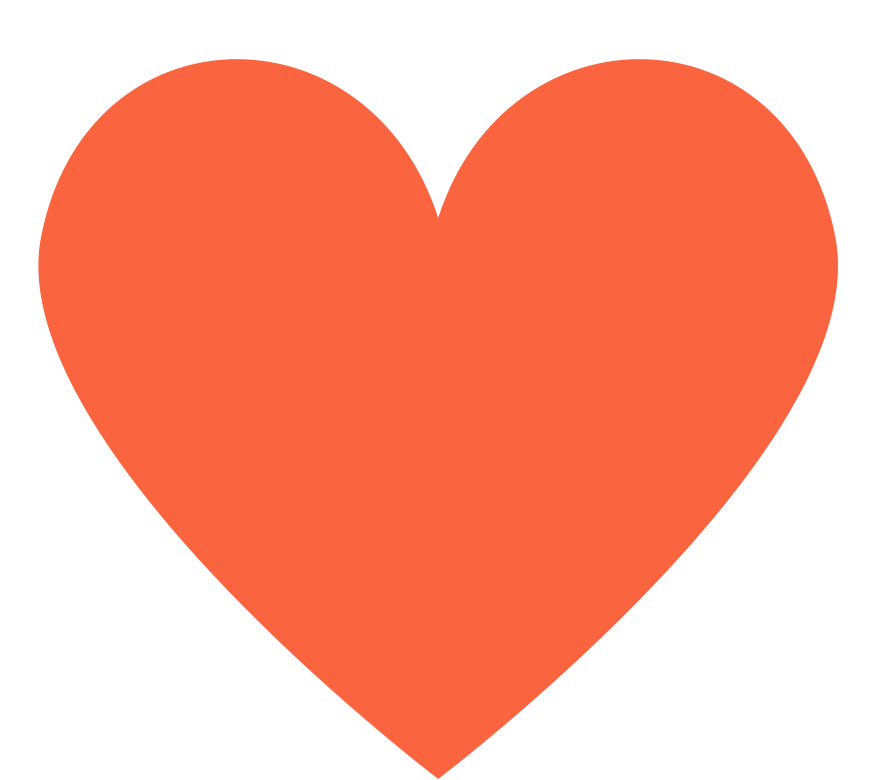 Gifts from God
Love God and each other
Belief in God
Trust in God
Justice
Fortitude
Temperance
Prudence
Cardinal Virutes
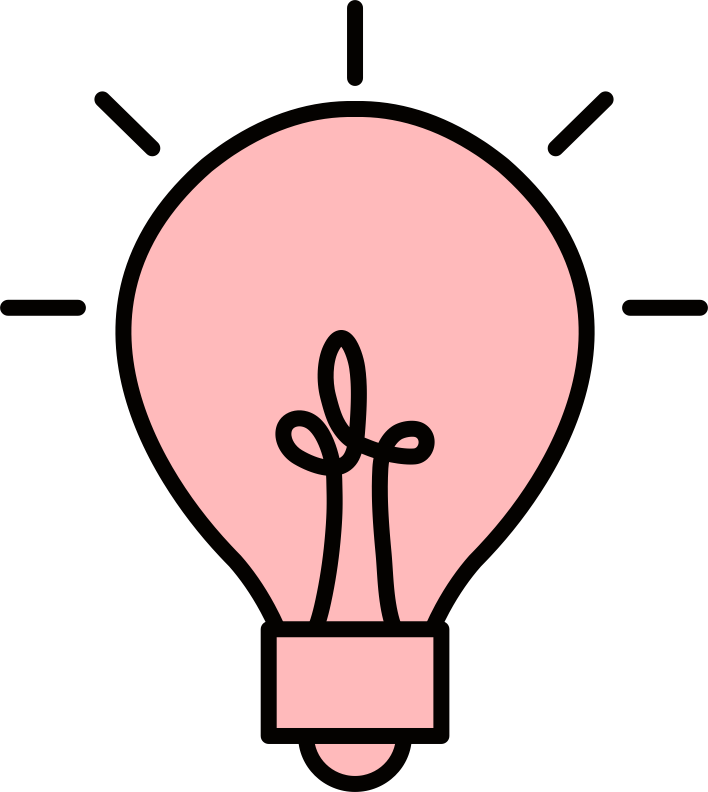 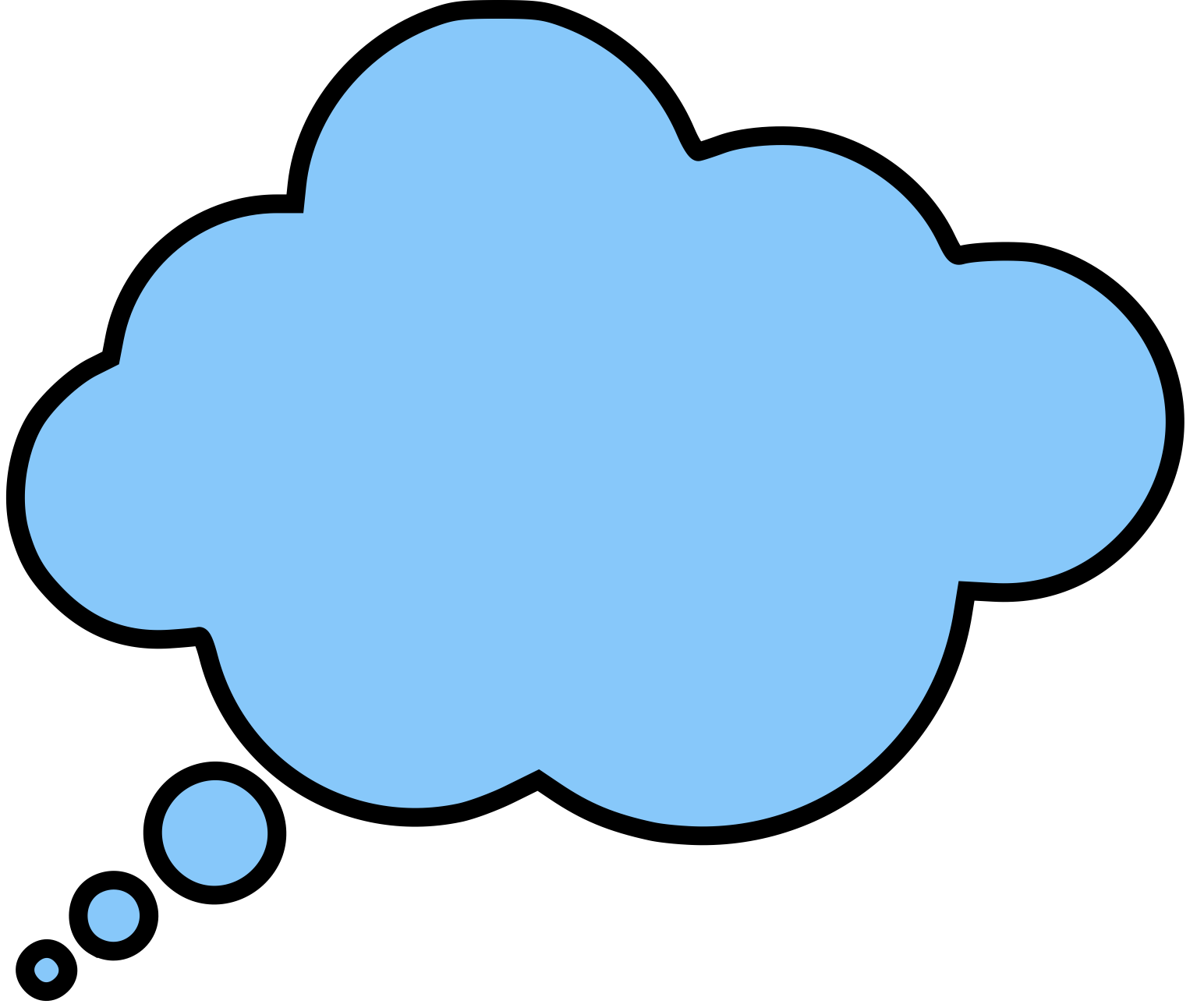 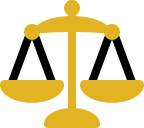 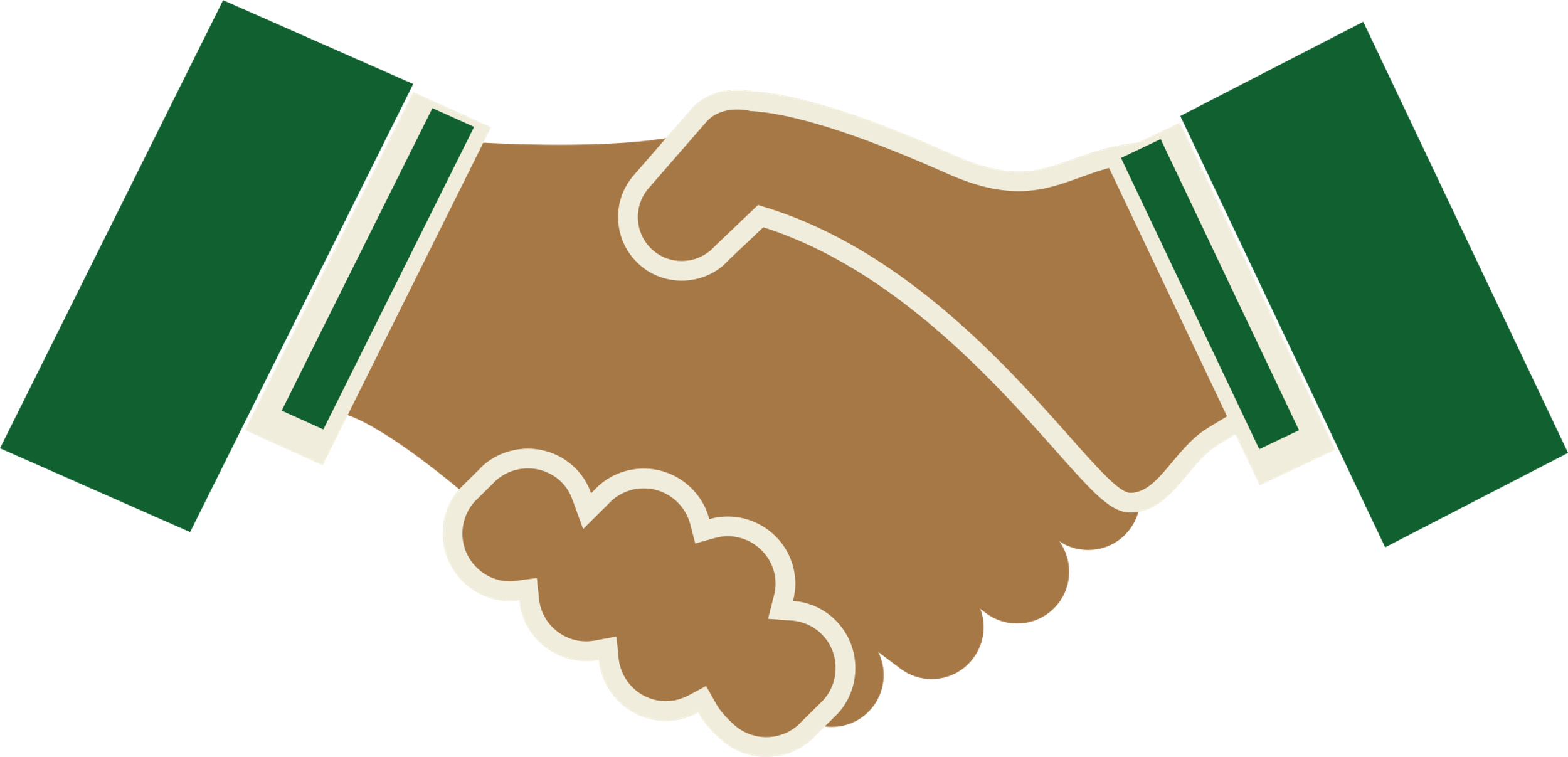 Human habits to do good
Wisdom to know what's good
Respect the rights of every person
Courage to keep pursuing what's good
Balance our desires and appetites
[Speaker Notes: Teacher's note: For students who are ready to go further, teachers may wish to introduce the seven core Catholic virtues. In Laudato Si', Pope Francis urges us to cultivate ecological virtues. There is no set list of what these ecological virtues are. The theological and cardinal virtues offer a helpful starting point. The following slides view the seven virtues ecologically. 

Depending on available time and capacity, this learning material is an optional part of the lesson plan. 

[10 minutes max]]
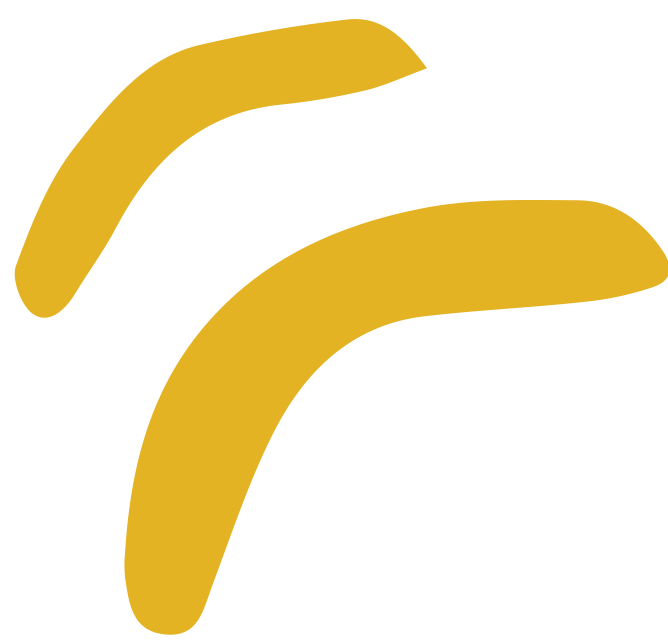 Pope Francis:
"Nature as a whole not only manifests God but is also a locus of his presence. The Spirit of life dwells in every living creature and calls us to enter into relationship with him. Discovering this presence leads us to cultivate the 'ecological virtues'. [...]

"Only by cultivating sound virtues will people be able to make a selfless ecological commitment." [...]

"Living our vocation to be protectors of God’s handiwork is essential to a life of virtue; it is not an optional or a secondary aspect of our Christian experience."

(LS, 88; 211; 217)
Cultivating ecological virtues
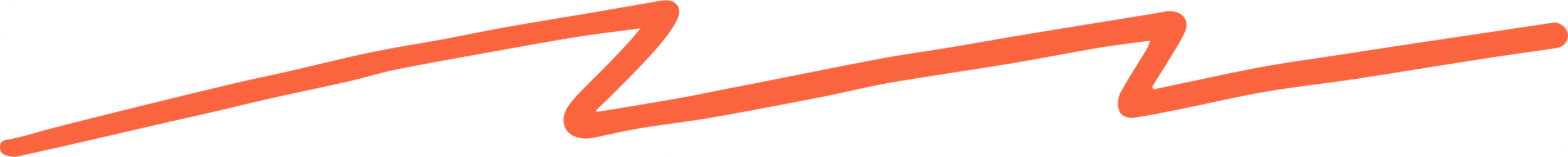 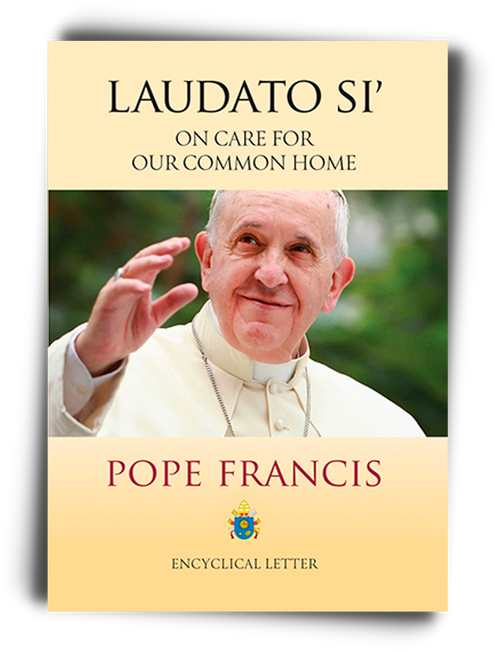 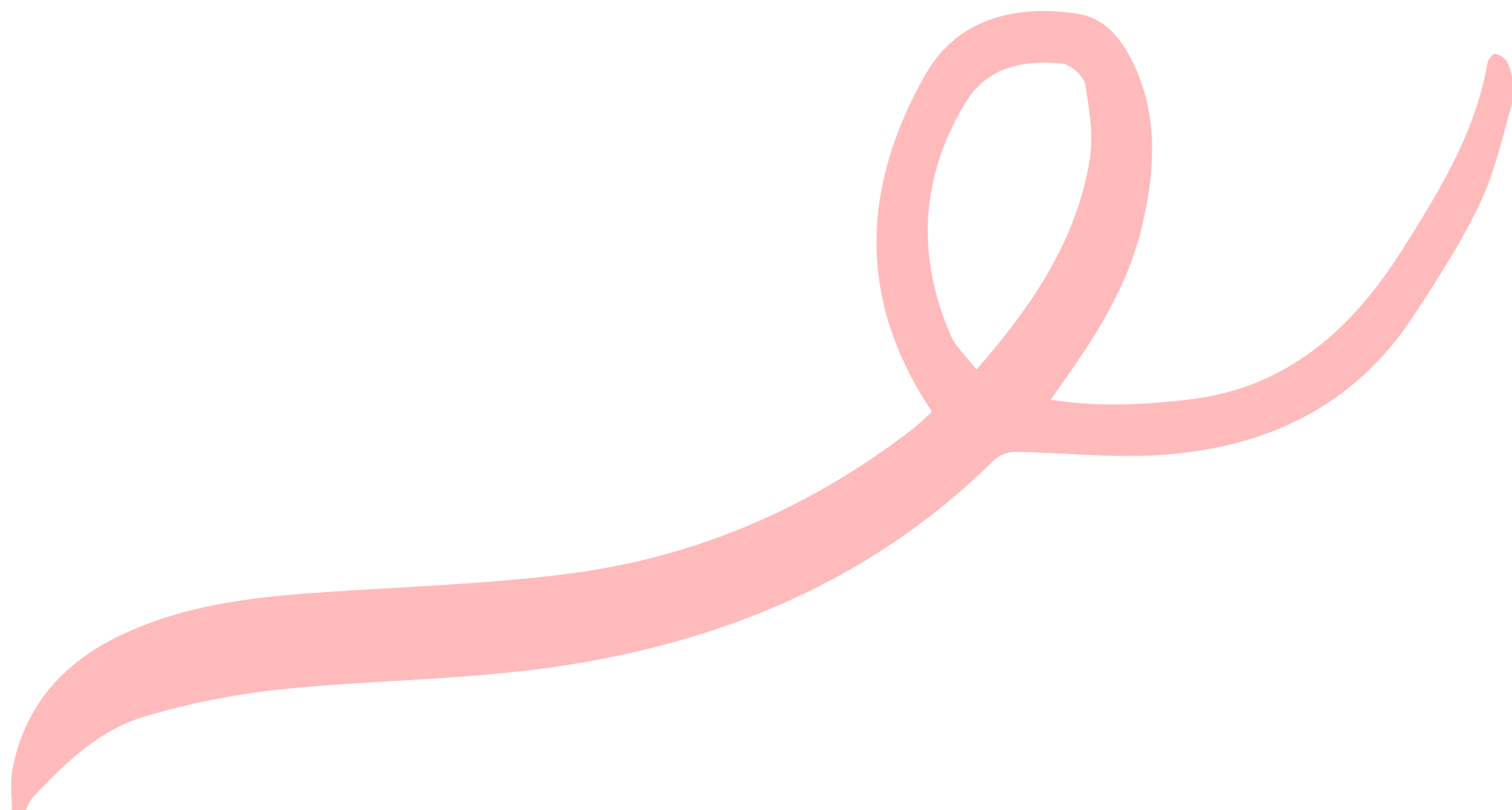 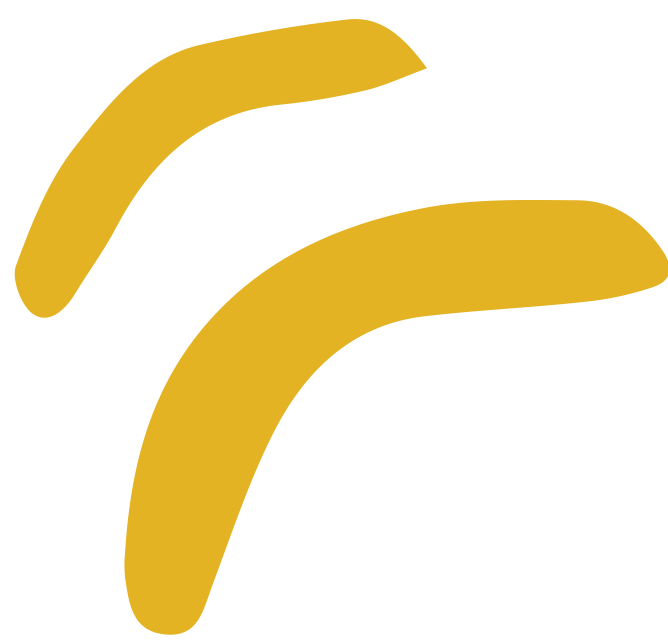 Pope Francis:
What is Pope Francis saying here? 


We see God in nature. God's spirit is part of every living thing. We must practice good habits to strengthen our relationship with God through nature. 


We call these good habits virtues. These virtues should help us act selflessly and lovingly towards nature. 


For Christians, practising these virtues is not optional. They are important in acting as stewards of God's creation.
Cultivating ecological virtues
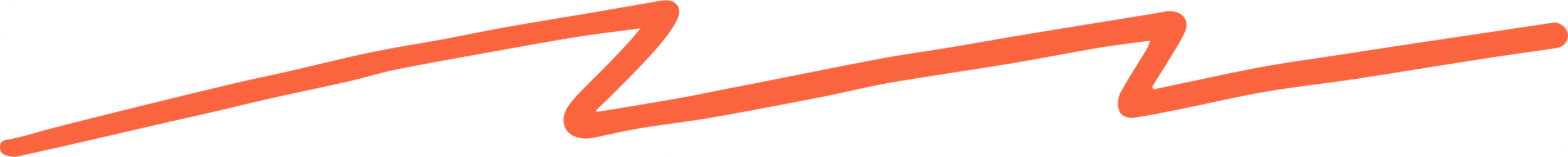 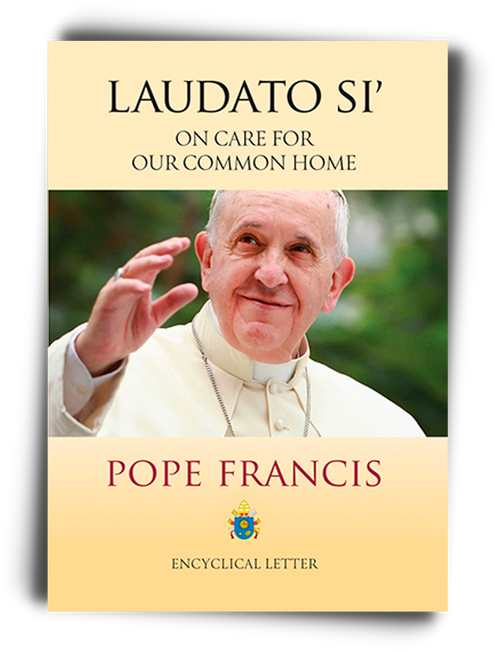 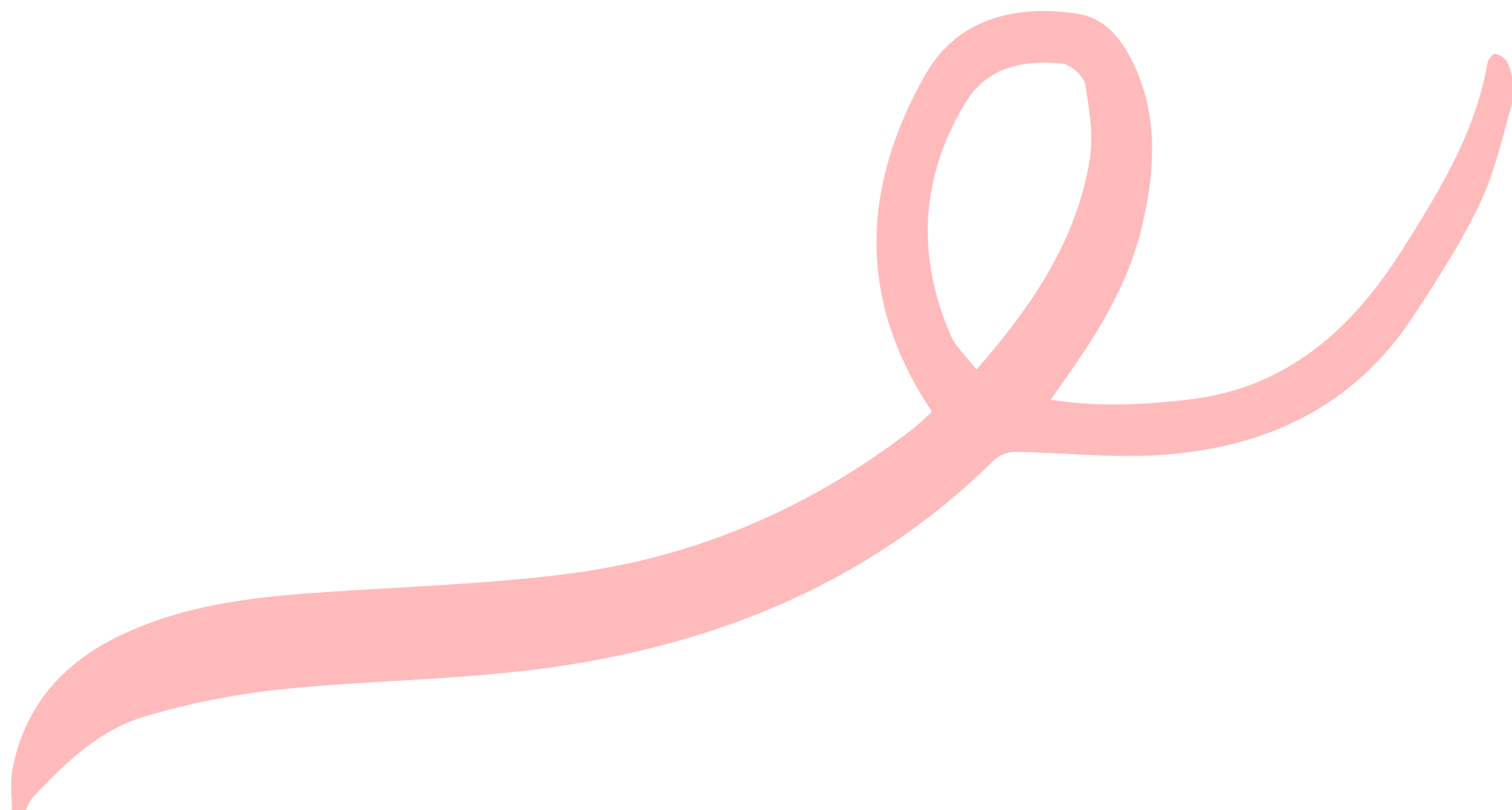 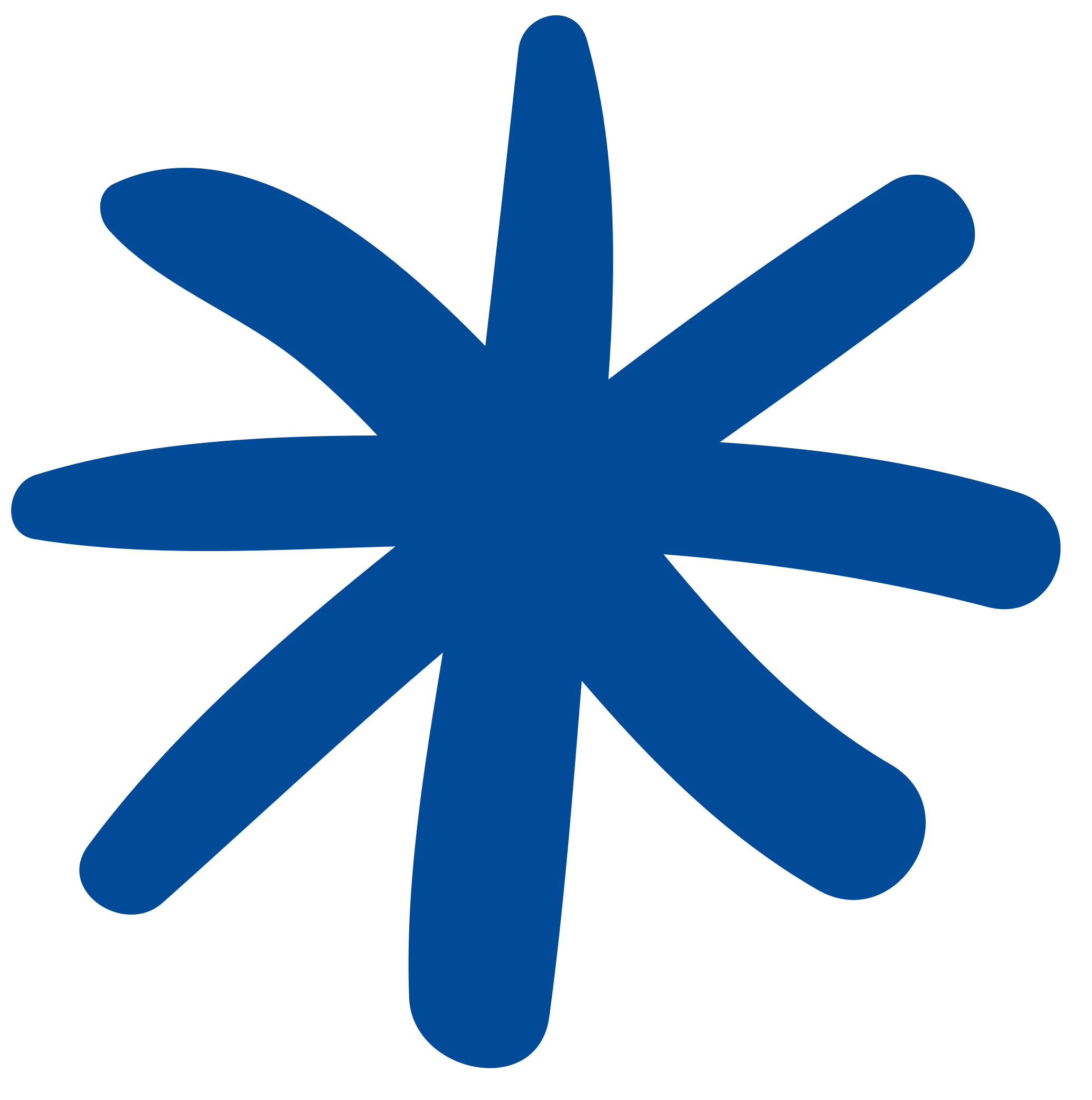 Ecological virtues?
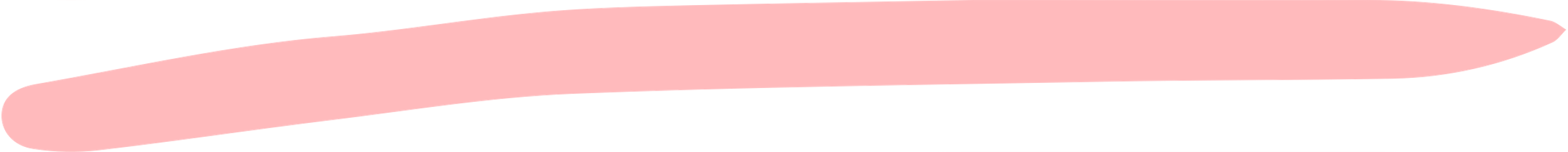 Hope
Faith
Belief in God
Trust in God
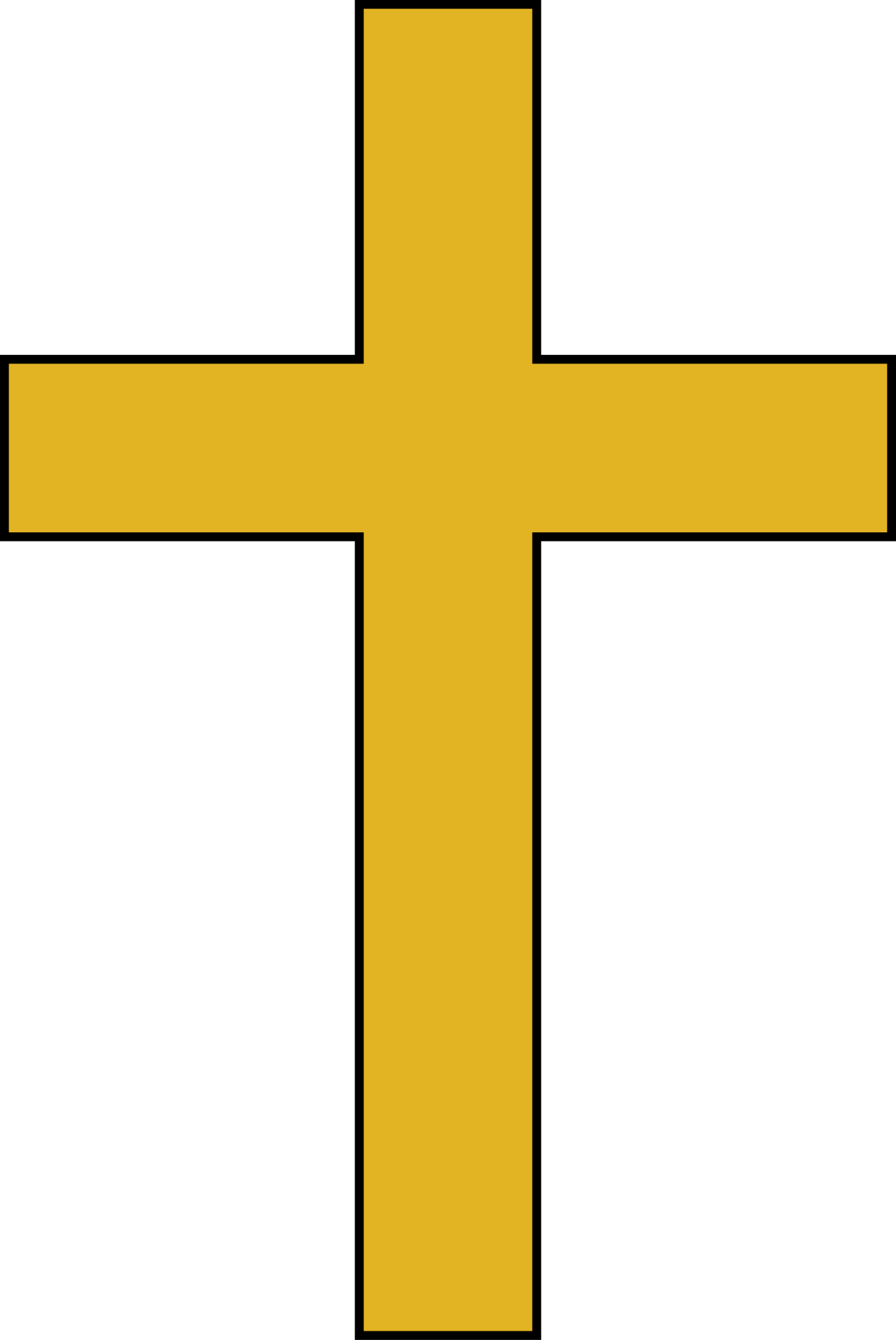 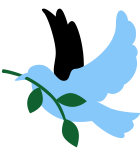 Understand the beauty and holiness of God's creation and our responsibility as his stewards
Orientate our sustainable actions towards God in praise and gratitude
Charity
Love God and each other
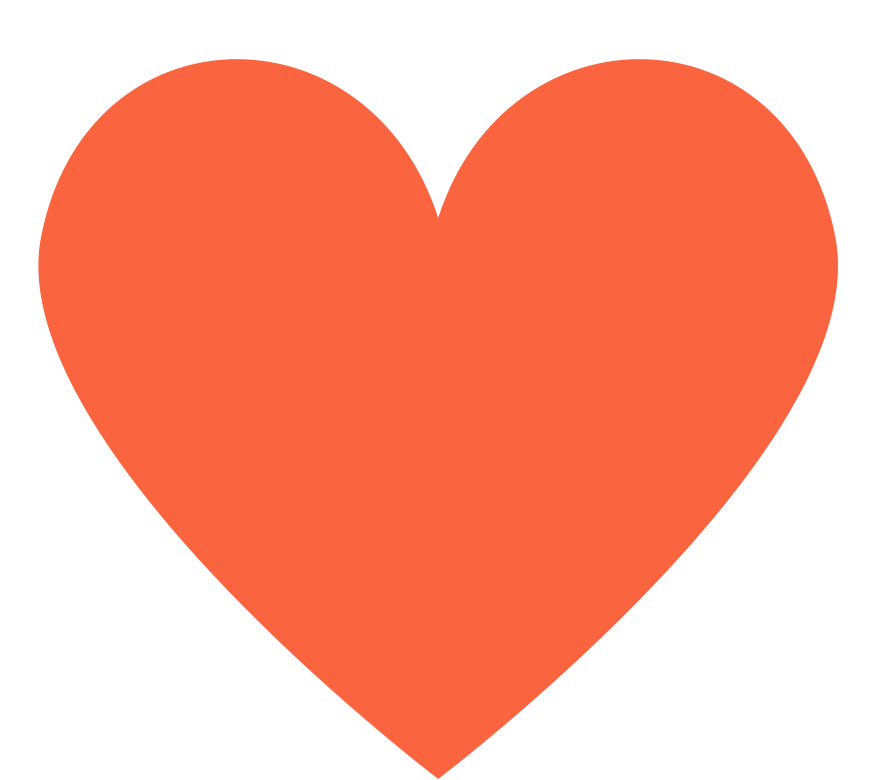 Respect and love the Earth as God's creation
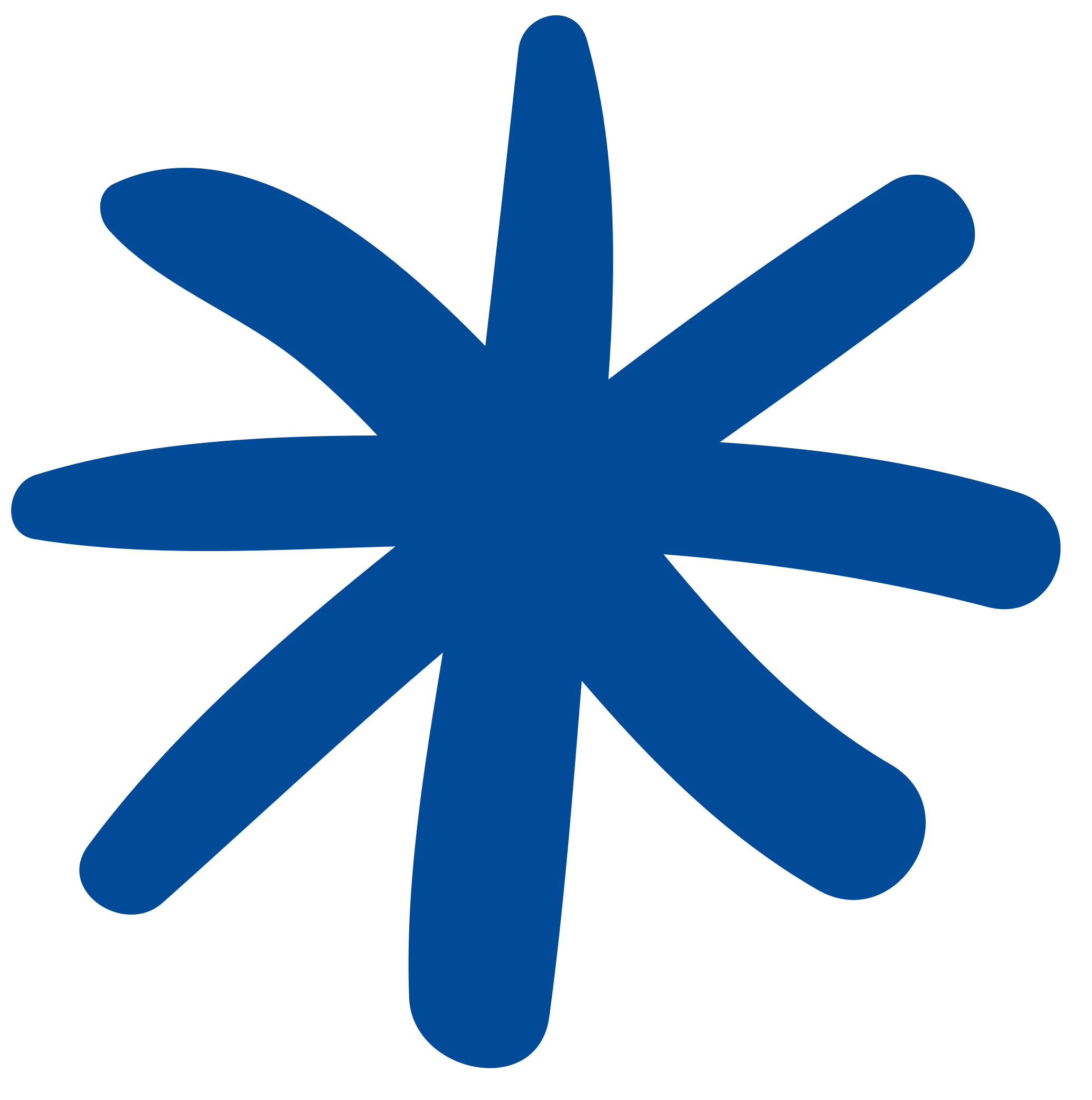 Ecological virtues?
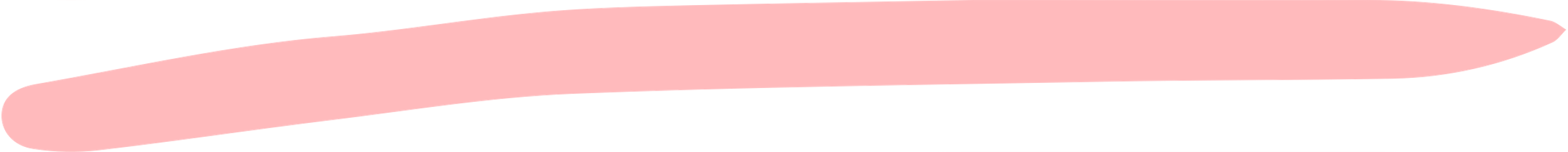 Prudence
Justice
Wisdom to know what's good
Respect the rights of every person
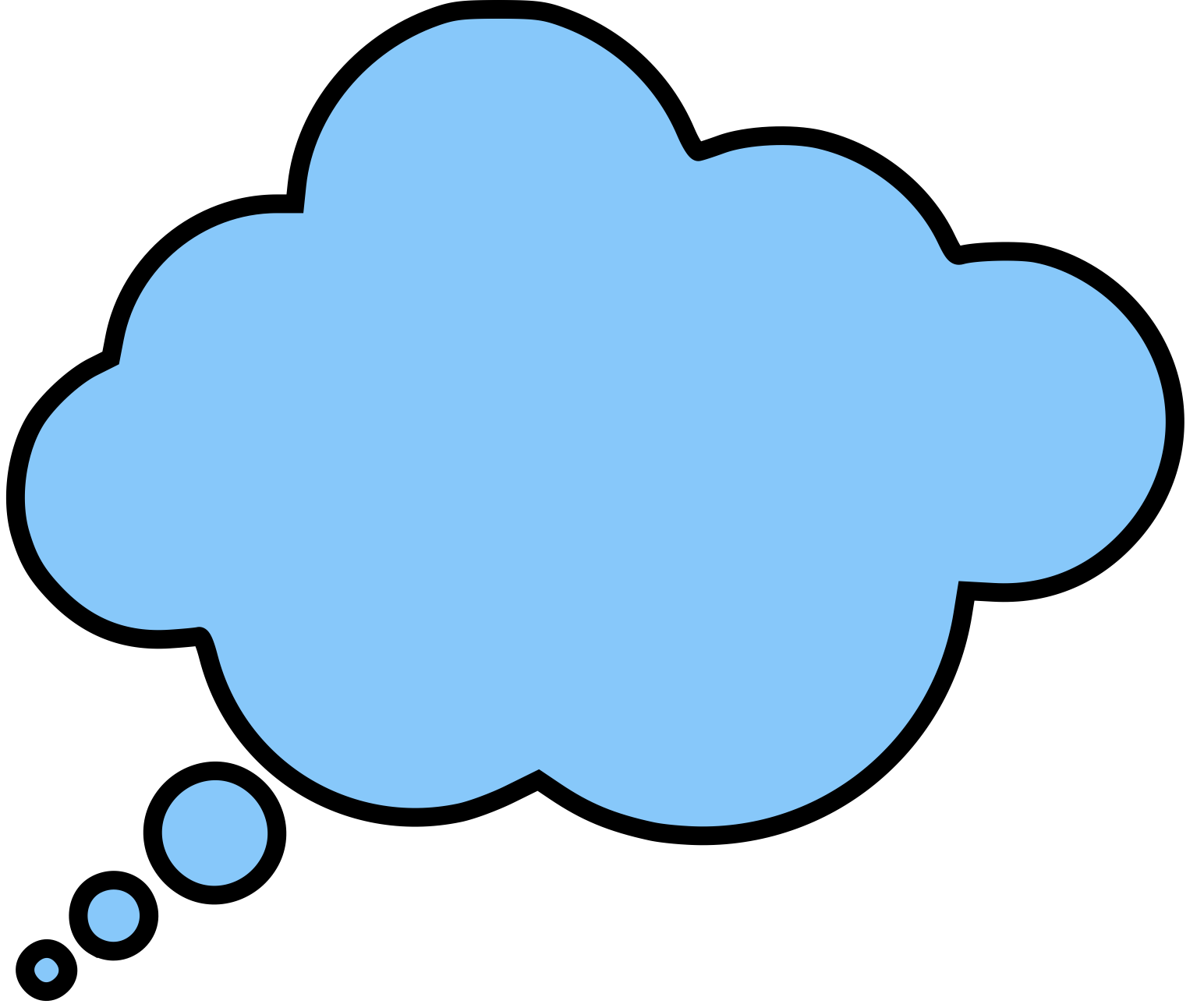 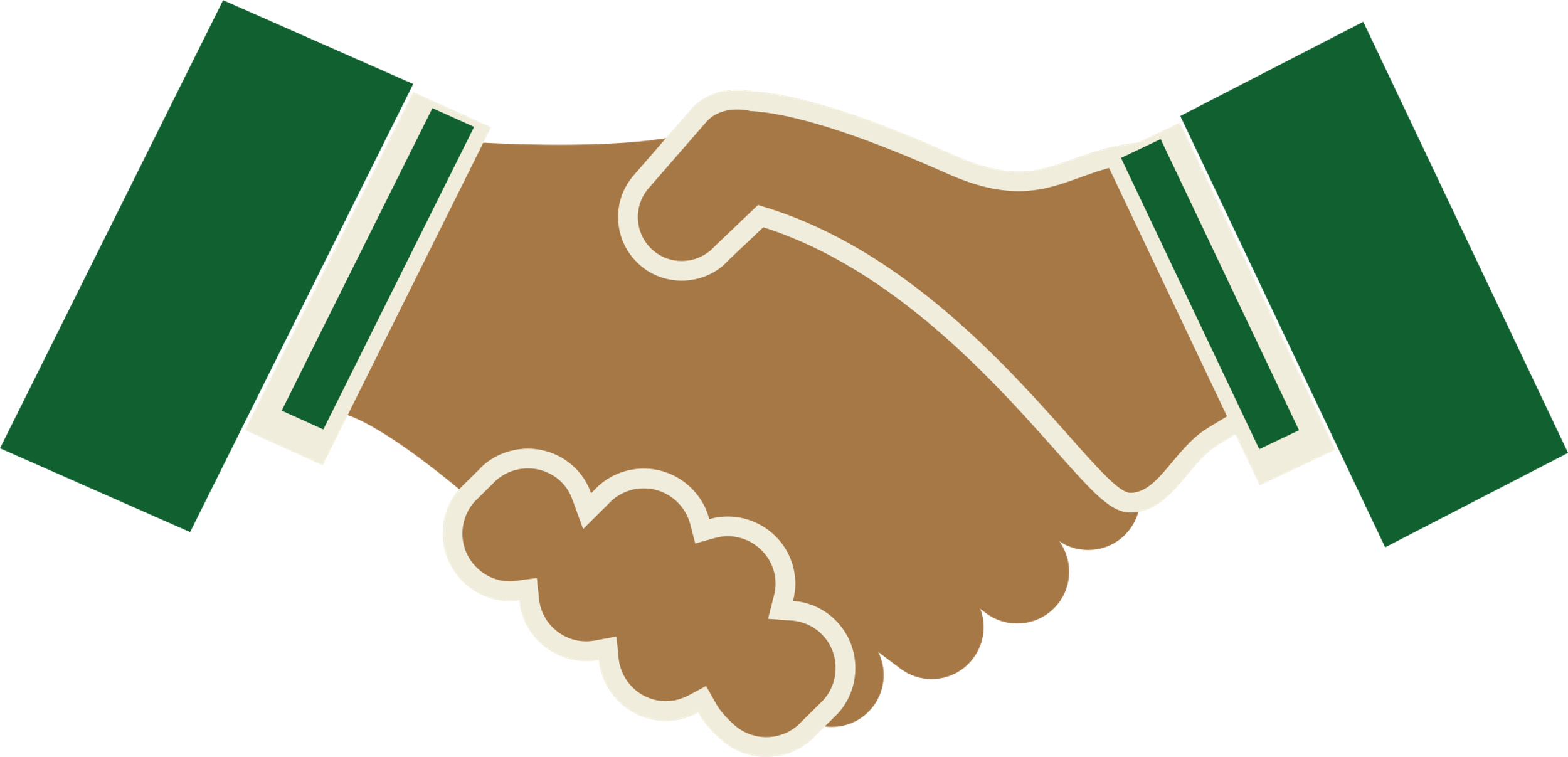 Learn which actions are good for the Earth and its people
Answer the cries of the poor as we build an equal, sustainable future
Fortitude
Temperance
Courage to keep pursuing what's good
Balance our desires and appetites
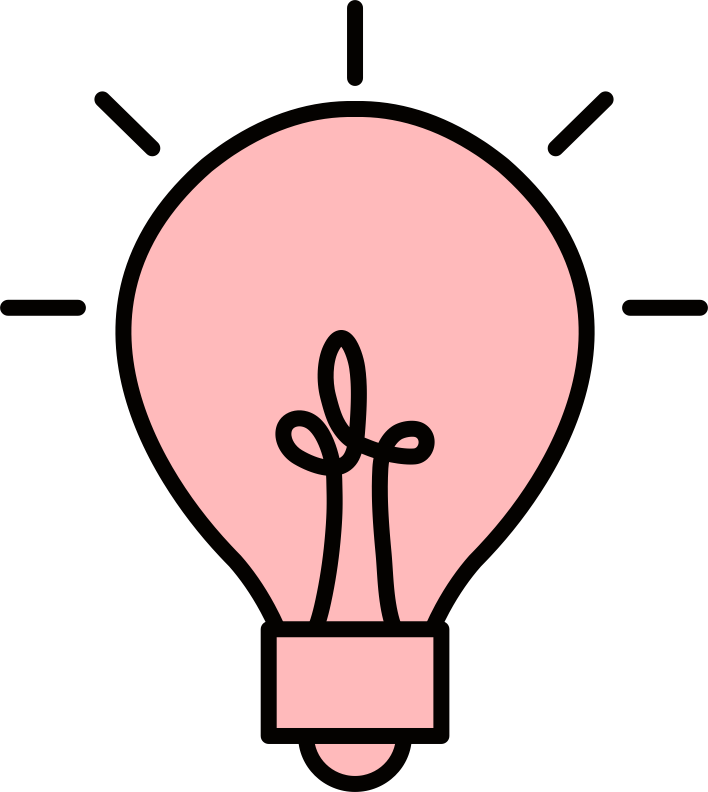 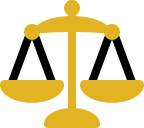 Keep taking environmental action, even when things get tough
Encourage us to live simply and produce less waste
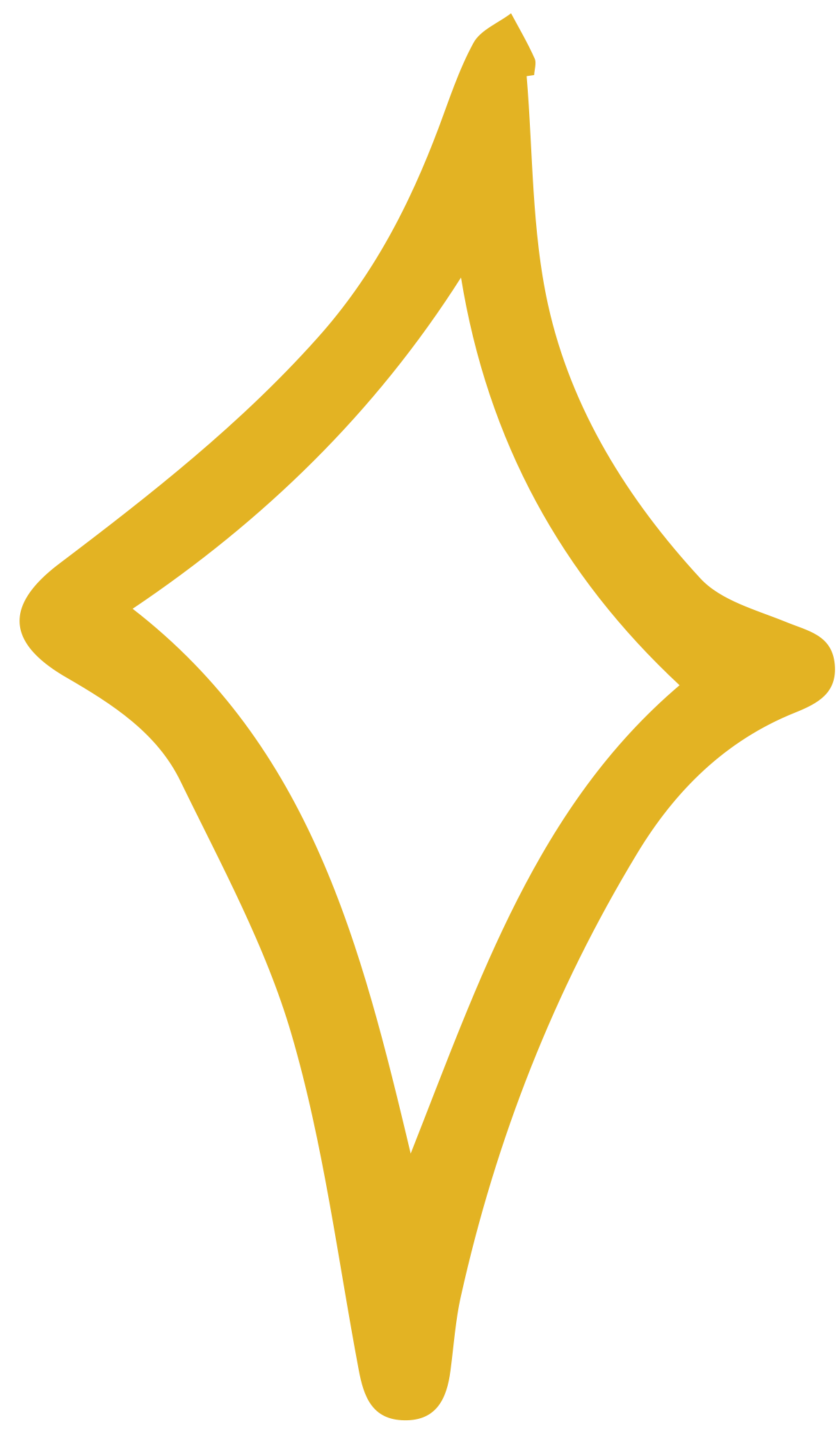 Reflection:
Your mission, your virtues
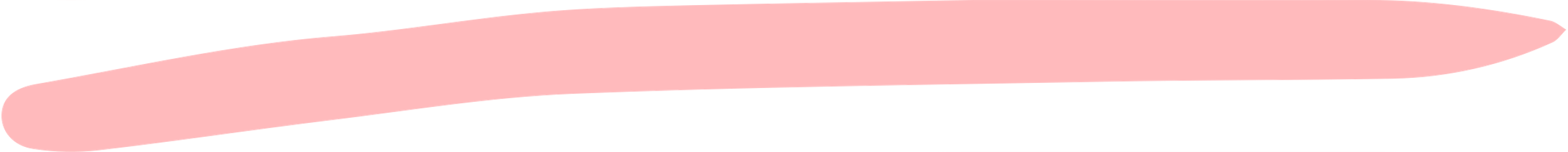 Read your mission statement from last session
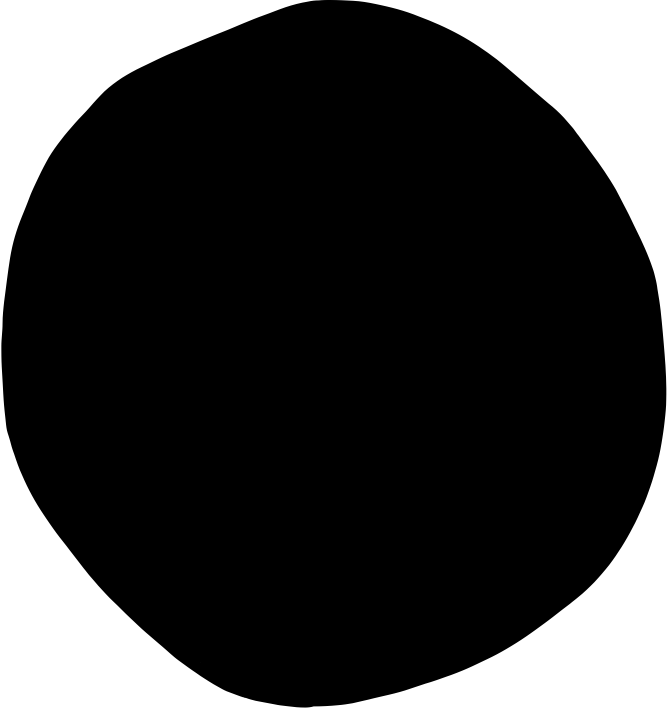 Consider how your mission statement reflects the virtues
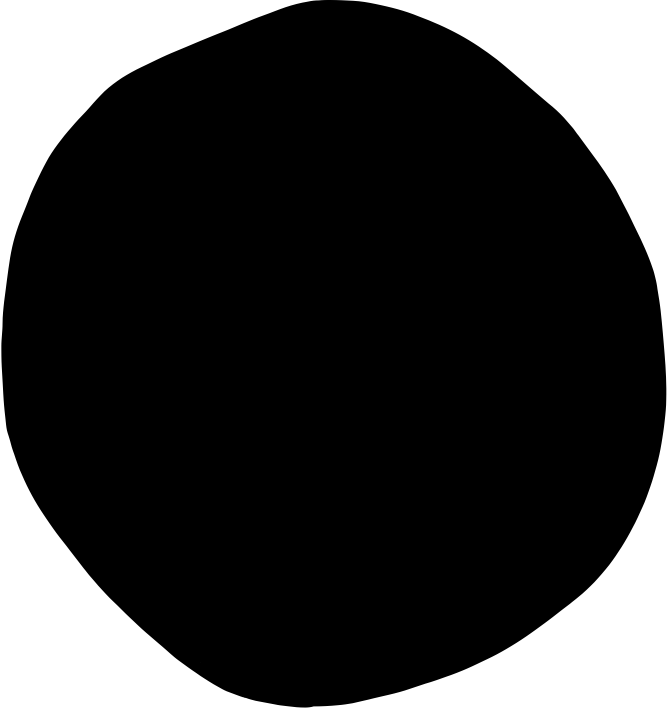 Does your mission statement reflect any of the cardinal or theological virtues?
Which virtues are at the core of your mission?
How do you feel about this reflection?
Reflect on whether you need to change your habits to achieve your mission statement. Why is this?
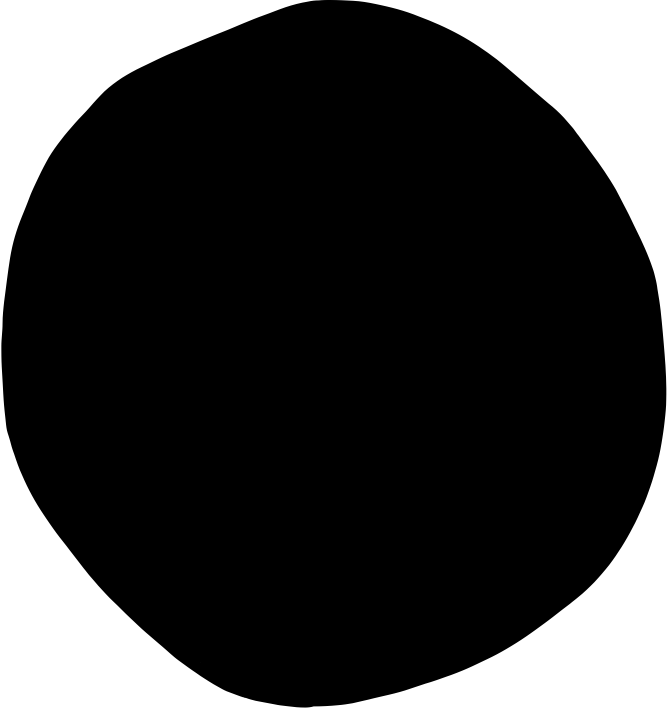 [Speaker Notes: Teacher's note: Teachers may wish to set this activity for homework, provided the class has covered the ecological virtues section. It invites a personal reflection on how the virtues feature in their mission statements from Session 2. Do they need to work on any virtue in particular to achieve their mission?]
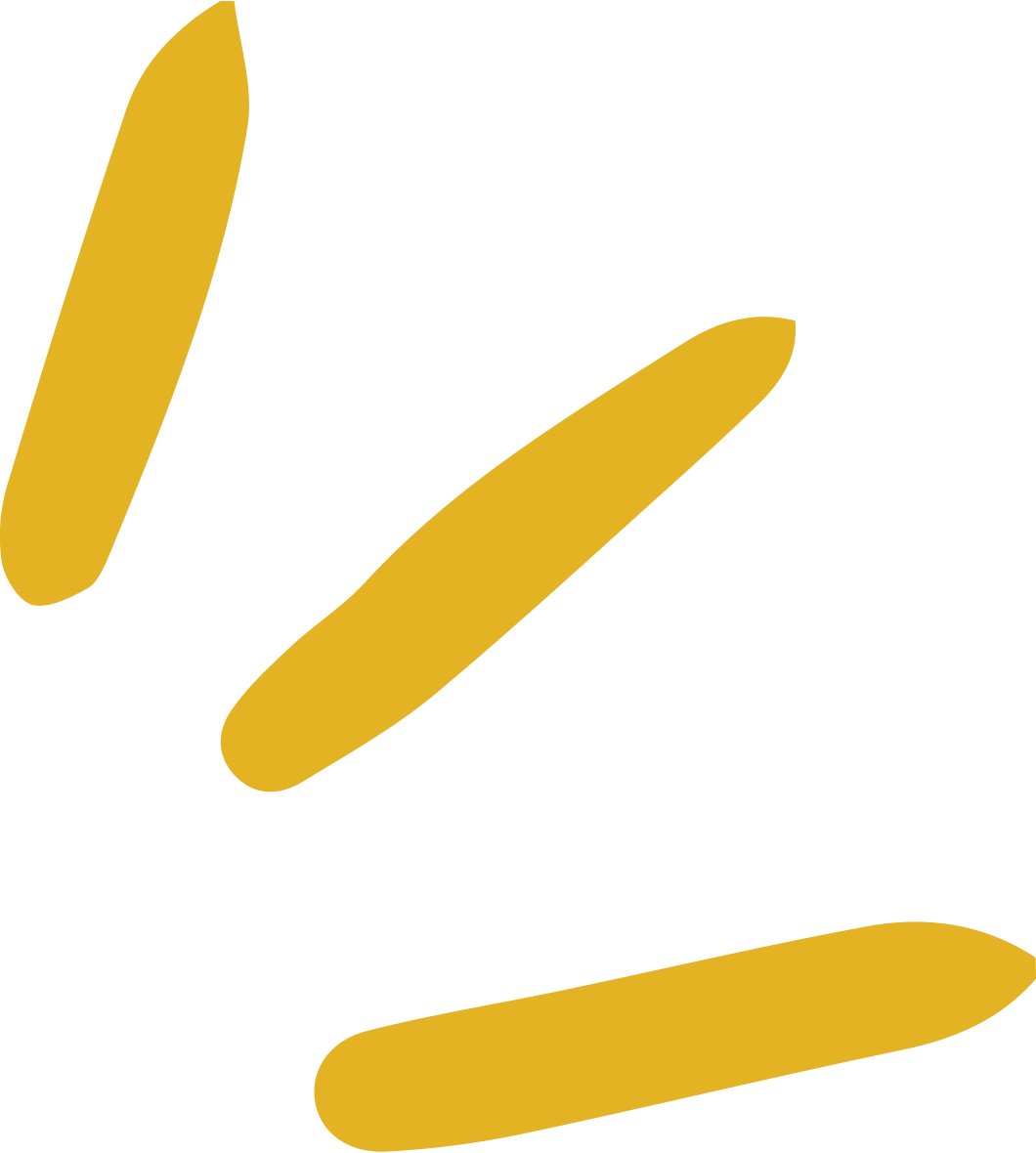 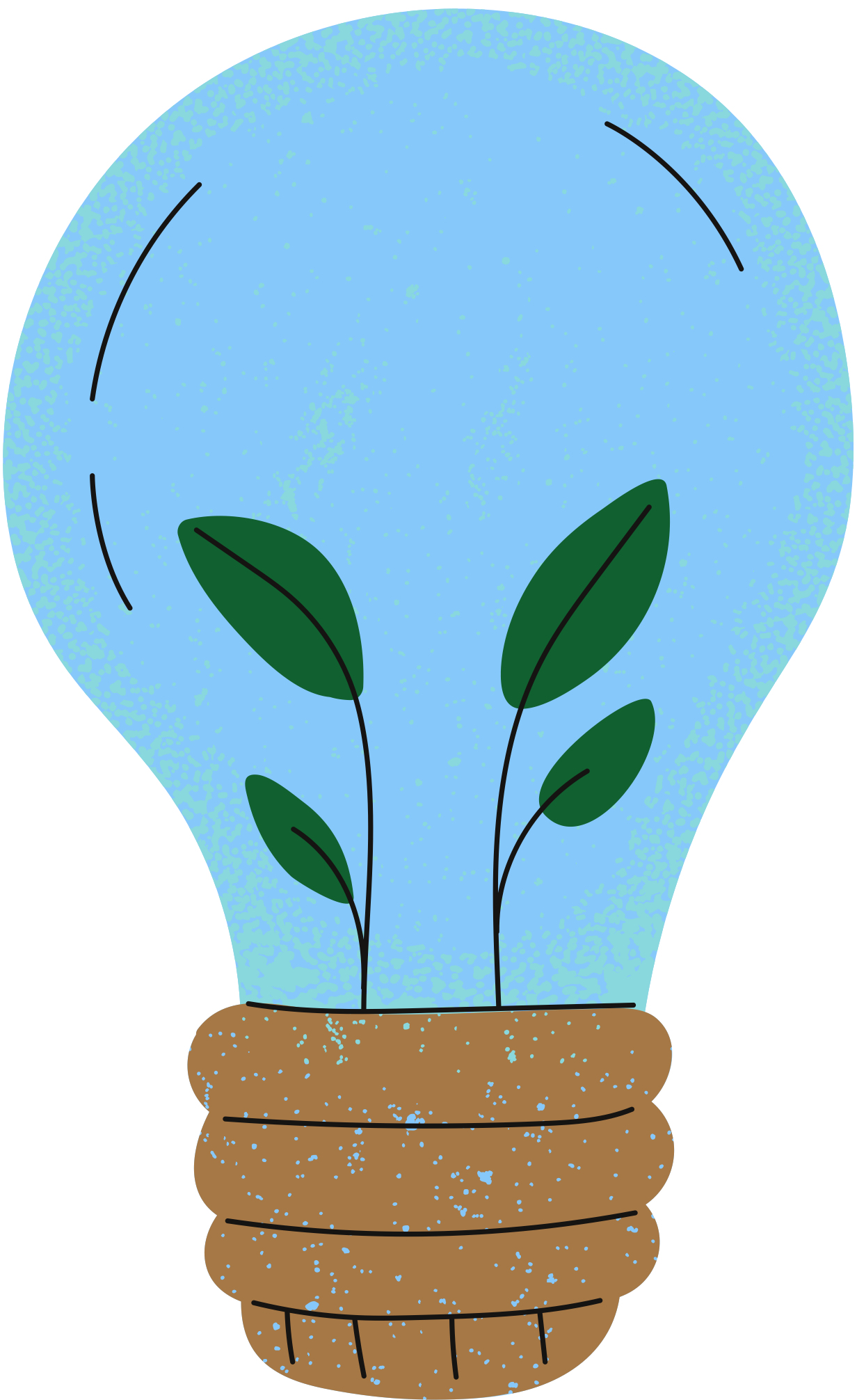 Planning
your project
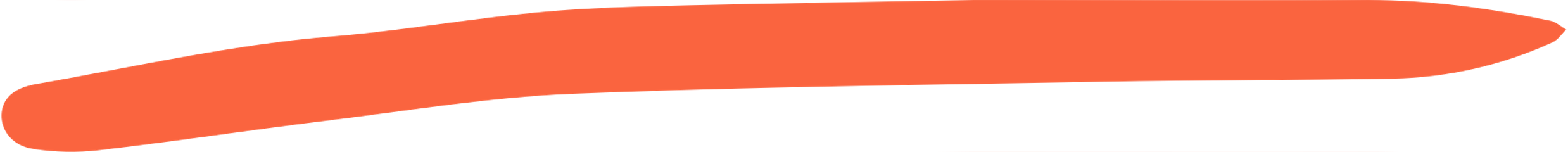 Your task is to design a project that cares for our common home, inspired by what we've learnt from Laudato Si'. It must positively impact the environment in your school community. It needs a clear goal that's achievable within the time available. 

You will work in a group of no more than 5. In our final session, you will show your project's outcomes to the class in a 5-minute presentation.
[Speaker Notes: Teacher's note: It's the moment the students have been waiting for: the projects! This moment is usually filled with excitement in the classroom as the students are ready to start. The following slides have some supportive frames to help focus this energy and structure the planning process in class. 

This slide includes a project brief to outline expectations clearly. There is also a planning grid and some ideas to get them started. 

[30 minutes max]]
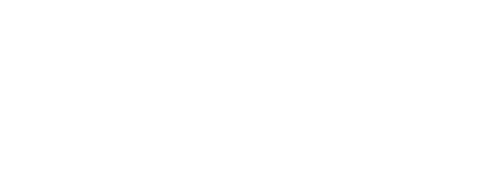 The C.A.R.E approach
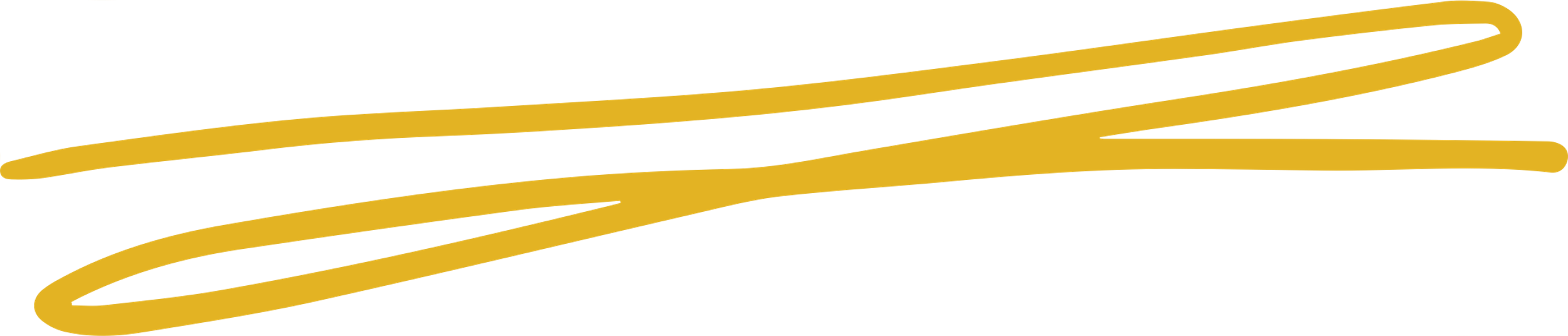 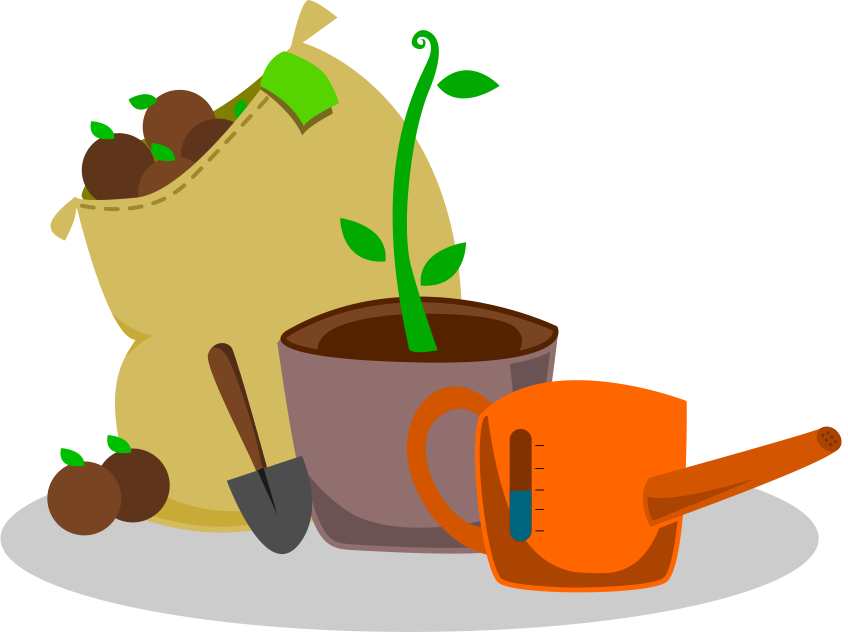 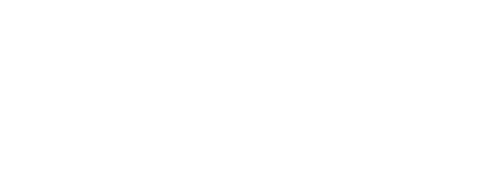 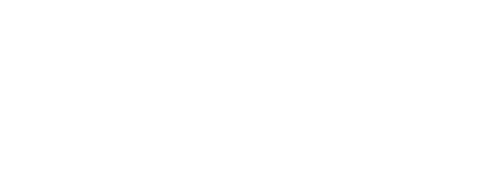 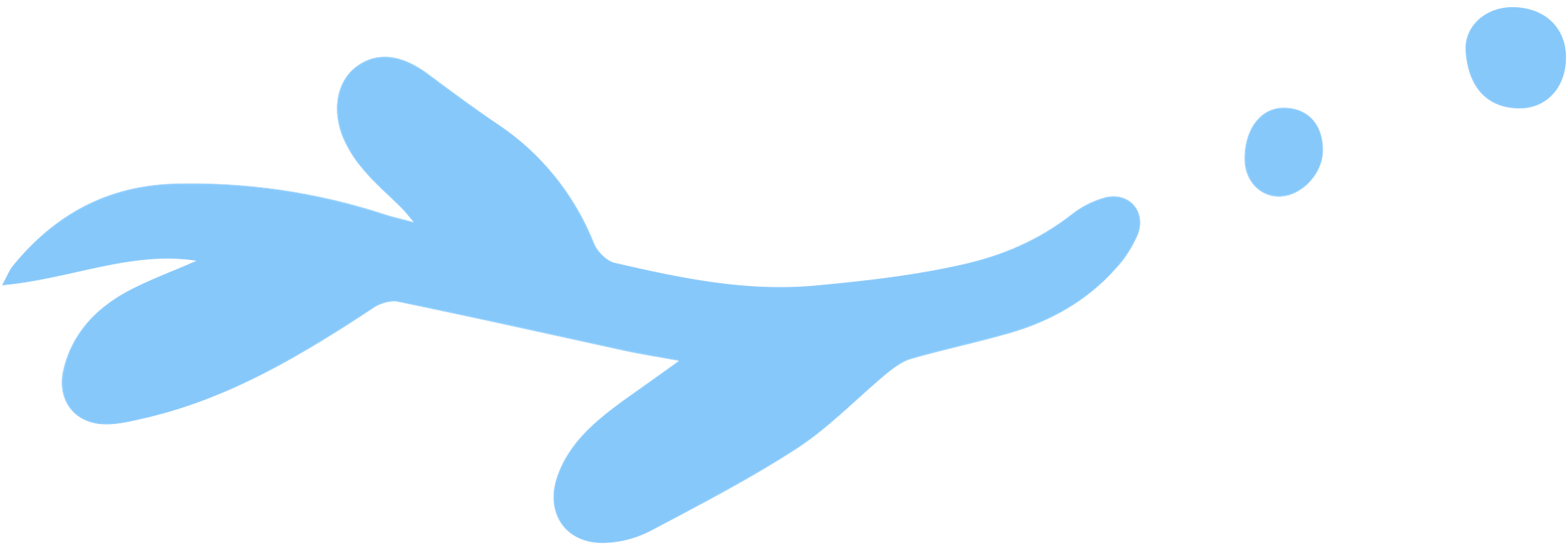 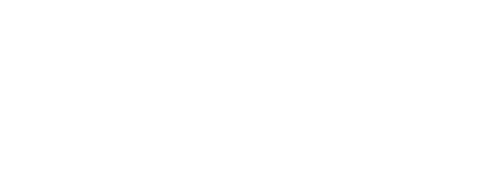 [Speaker Notes: Teacher's note: The C.A.R.E grid offers a planning tool that embeds student projects in Laudato Si'. In its simplest form, the C.A.R.E. model asks students to: 
- Consider: What?
- Aim: Why?
- Respond: How?
- Evaluate: What next?

Students should think about how their idea cares for our common home throughout the projects. Each stage prompts students with questions to consider. Note that the grid is also a circular process, promoting a cycle of change rather than a one-off action.]
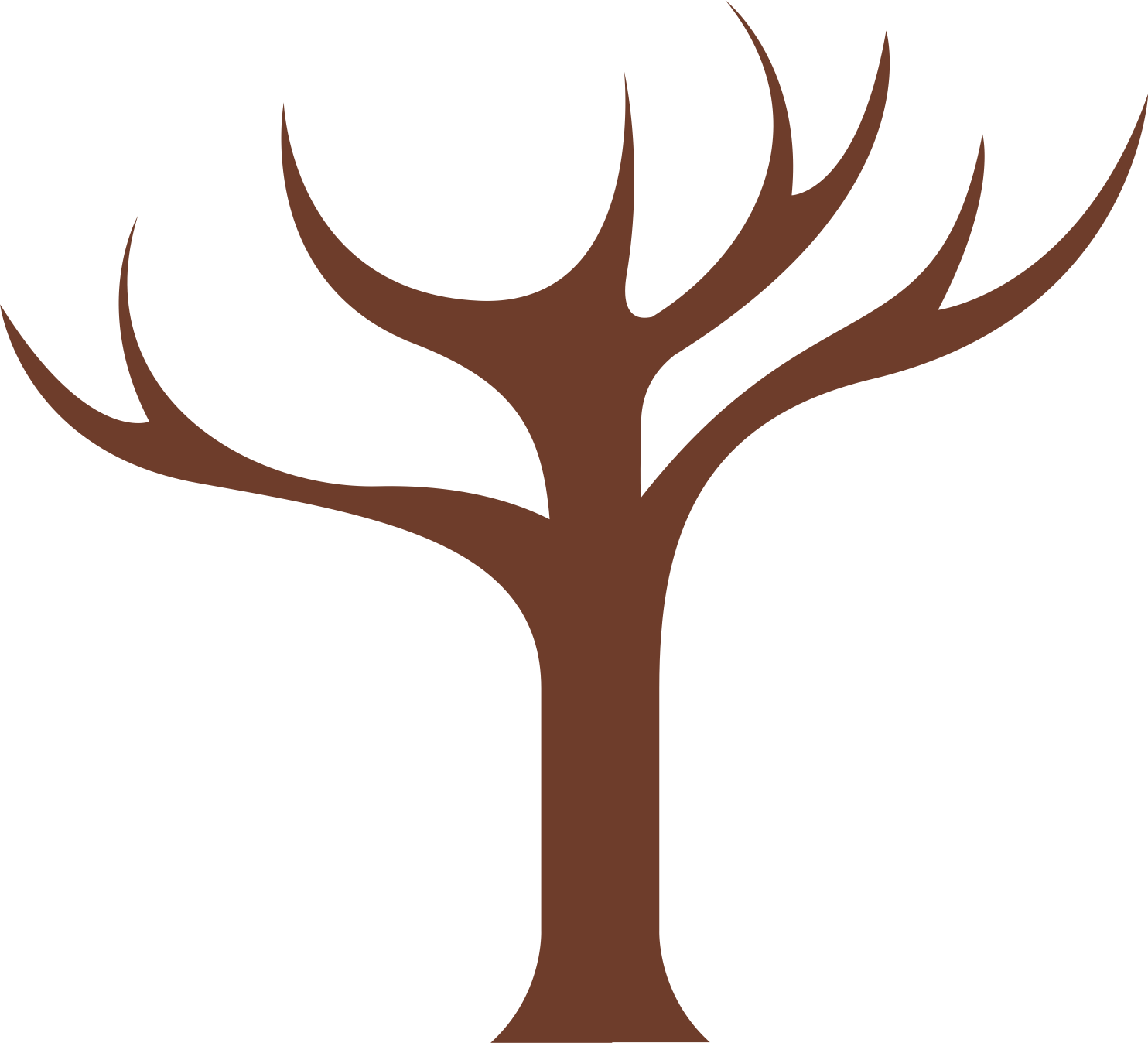 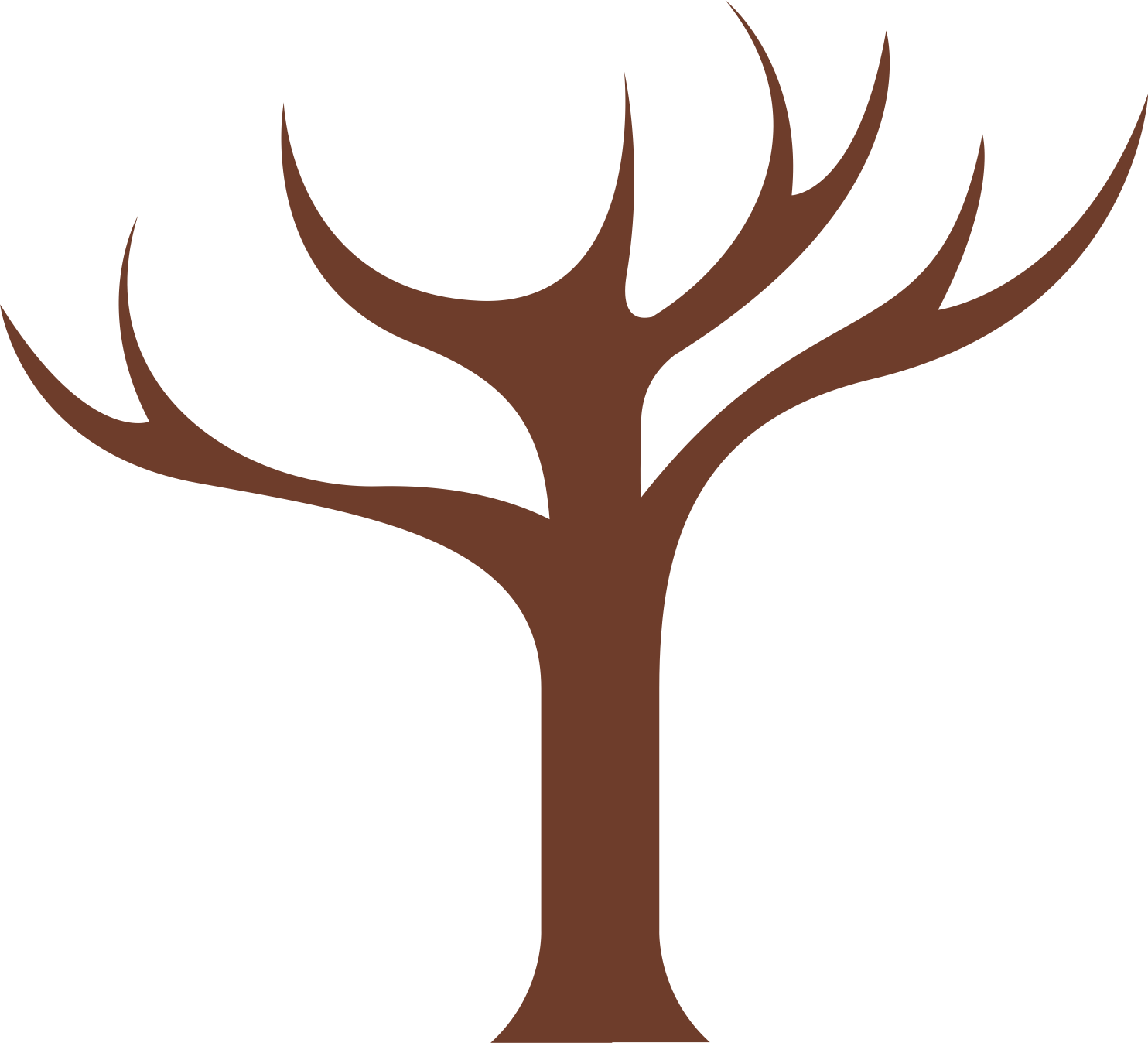 Can we reduce the school's waste and rubbish?
How can we bring nature into our school?
How can we engage our peers in sustainability?
How can we answer the cry of the poor?
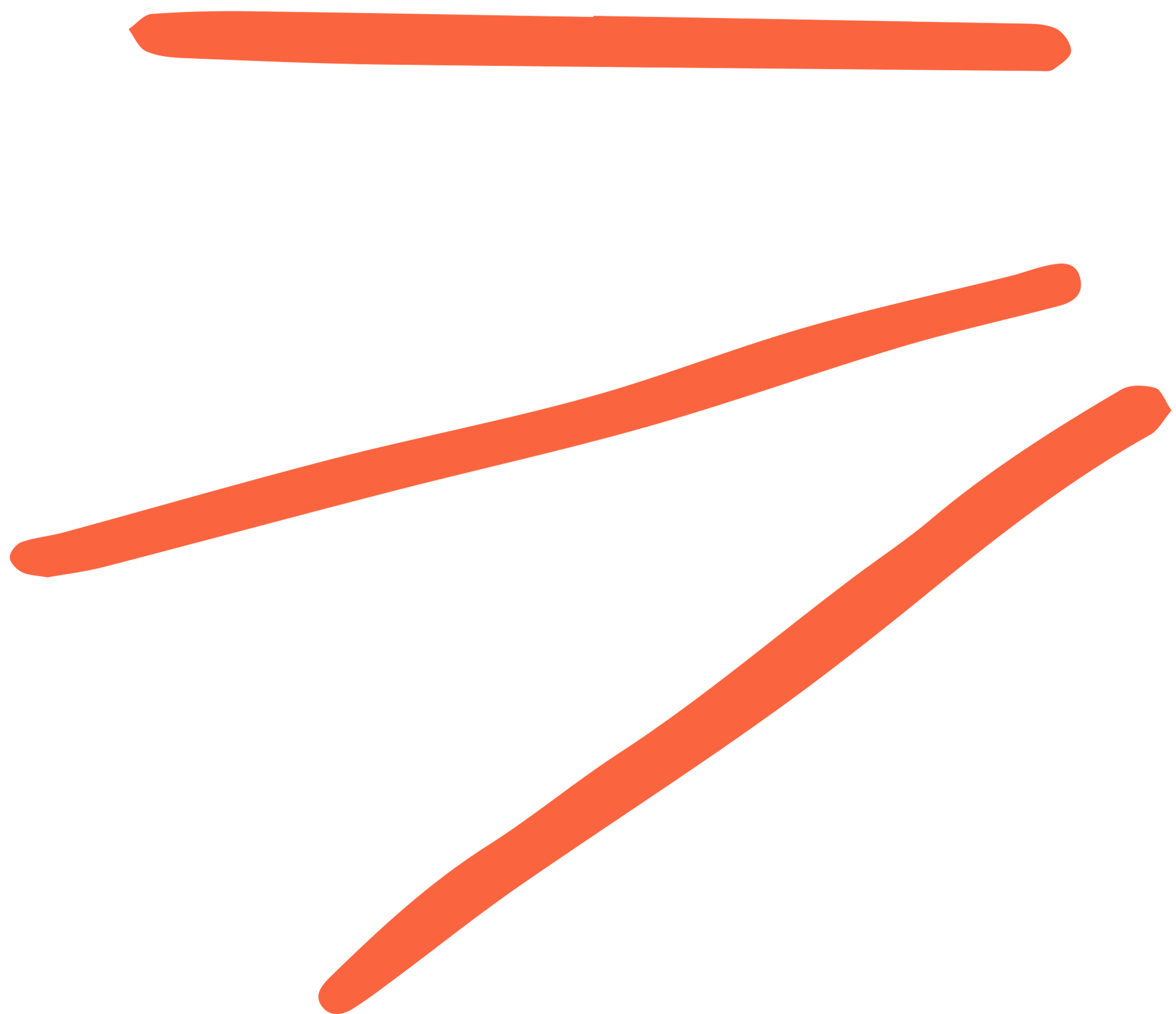 How do students travel to school?
Do our school grounds support wildlife?
Project ideas
How can we reduce our carbon footprints?
Where does the school get its food?
Where do we get our school's energy?
Are our school uniforms eco-friendly?
How could we repurpose our school's recycling?
How much water do we waste?
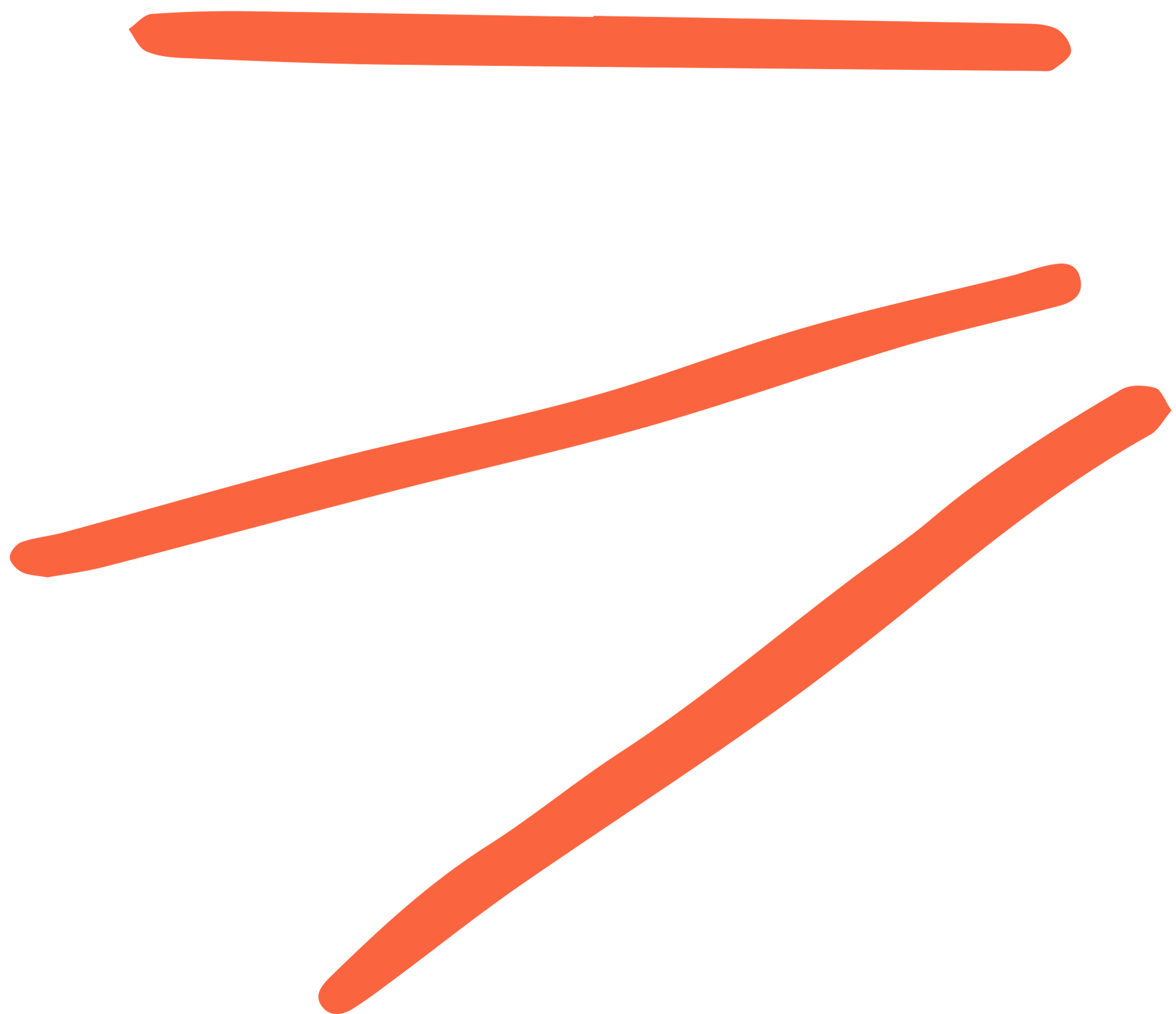 Here are some questions to get you started. Feel free to think of your own!
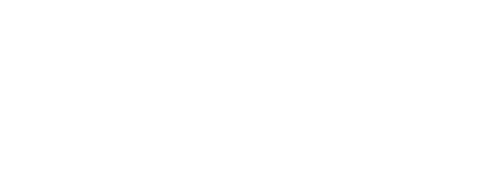 Example plan
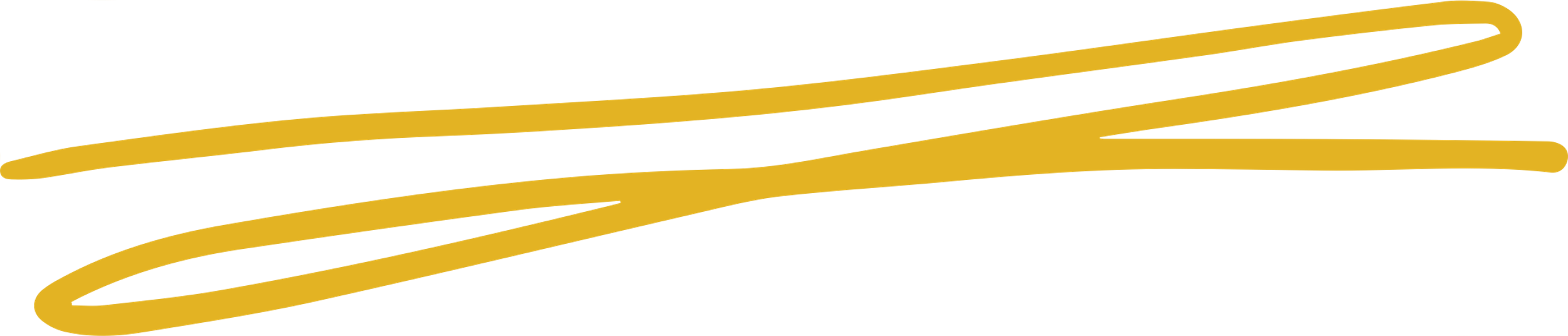 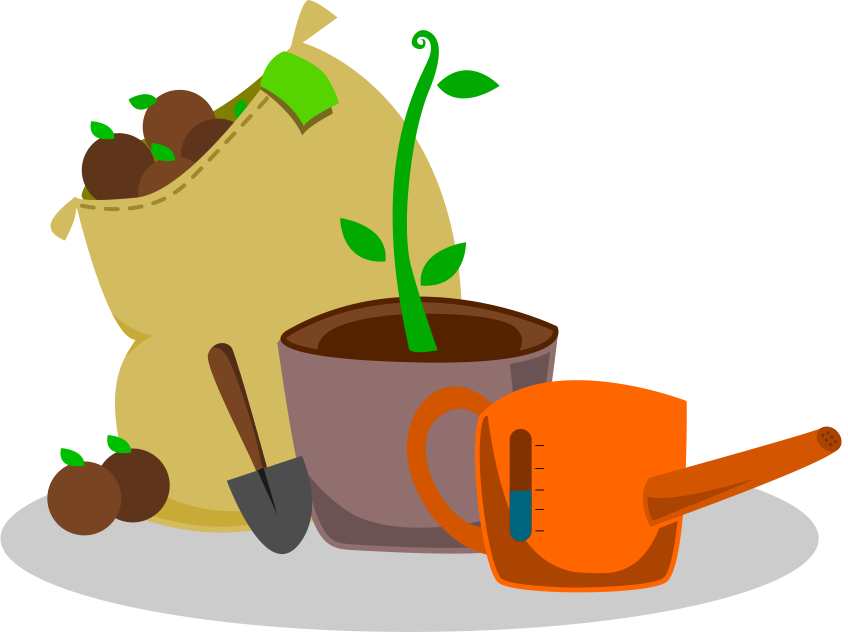 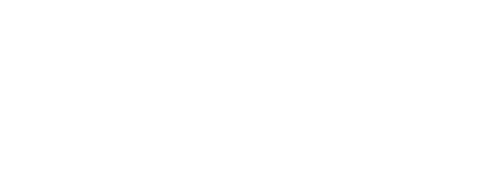 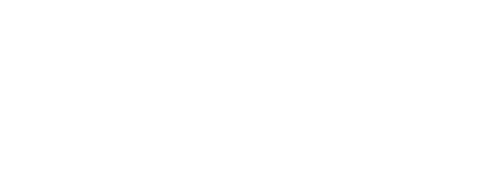 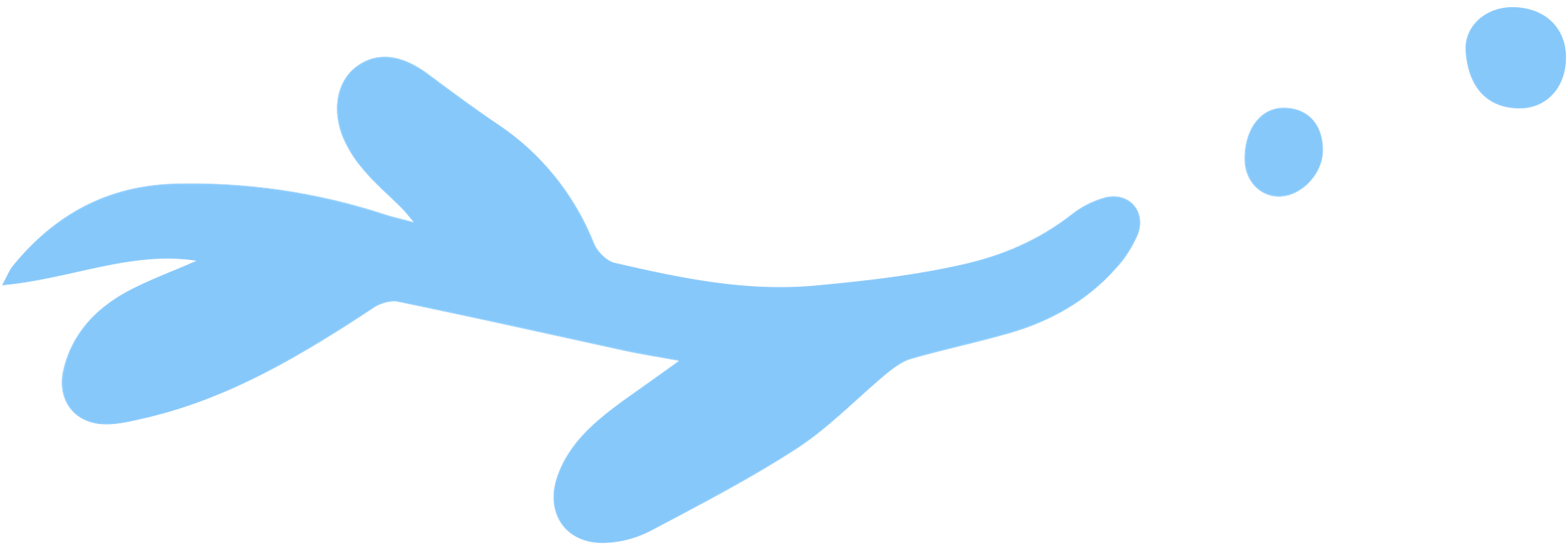 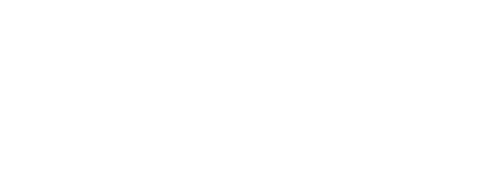 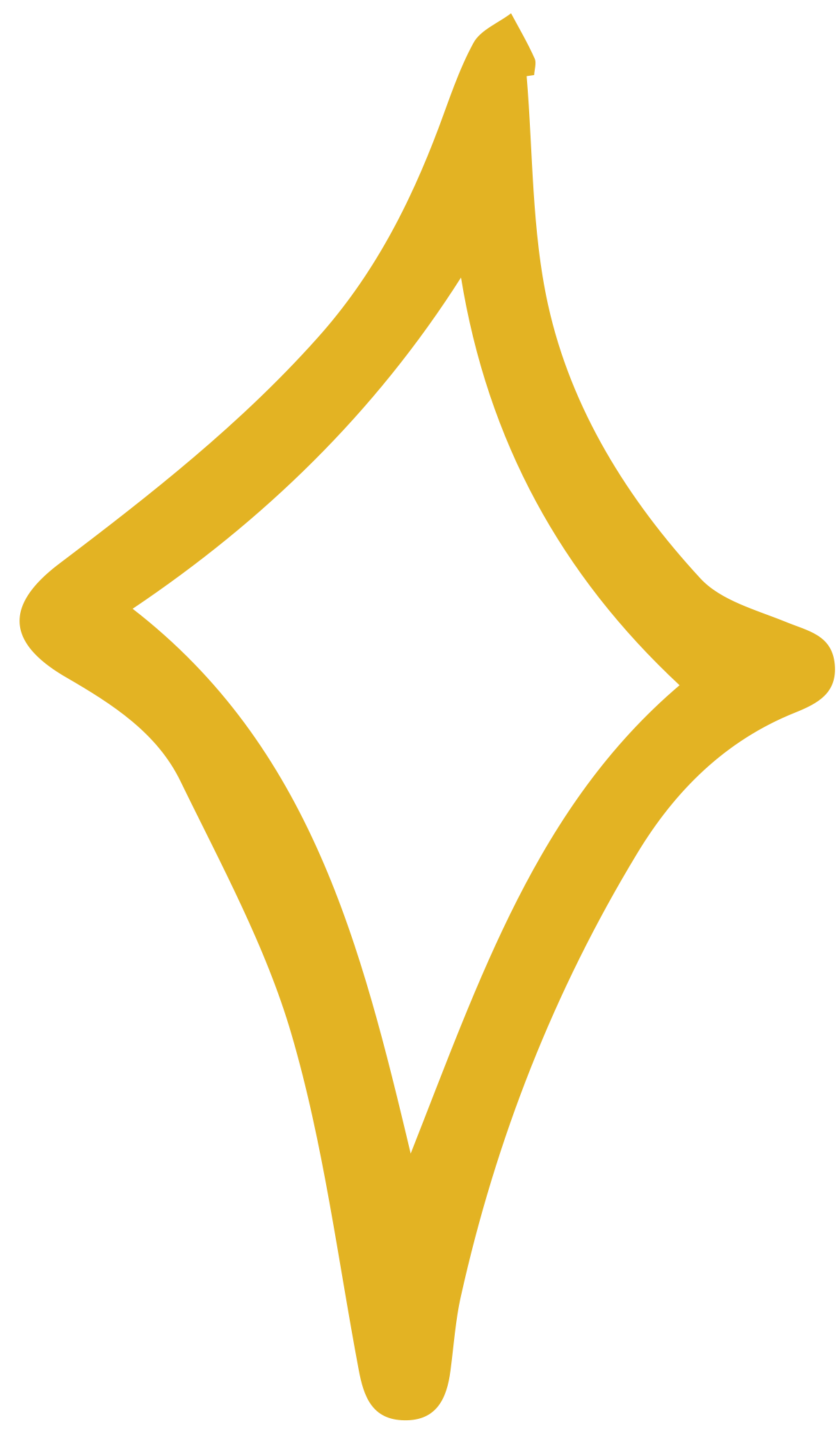 Activity:
Planning your project
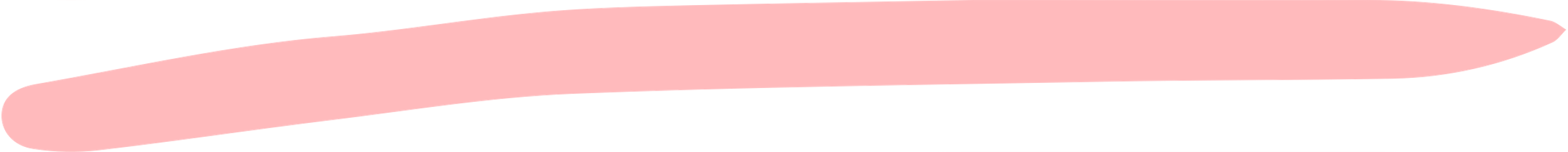 Spend a few minutes with your group talking about your mission statements
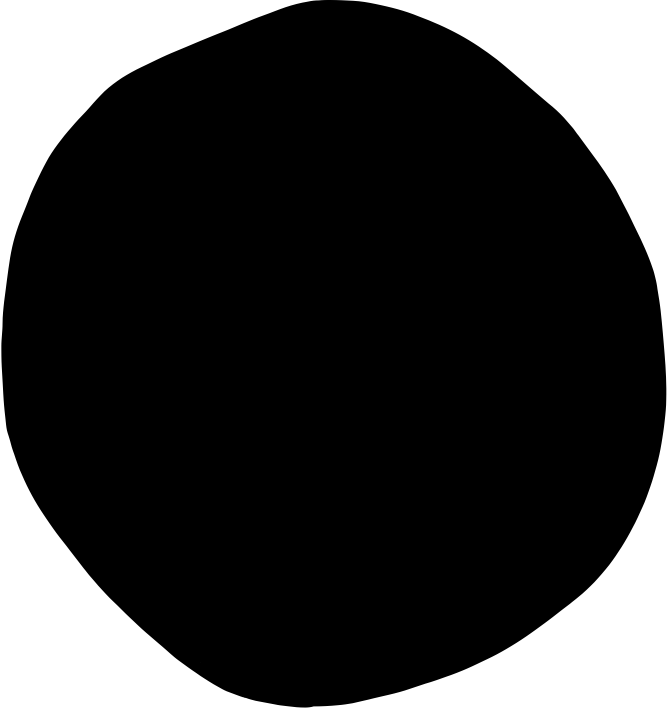 Which areas of sustainability to you share a common interest in helping?
Brainstorm some ideas for your project.
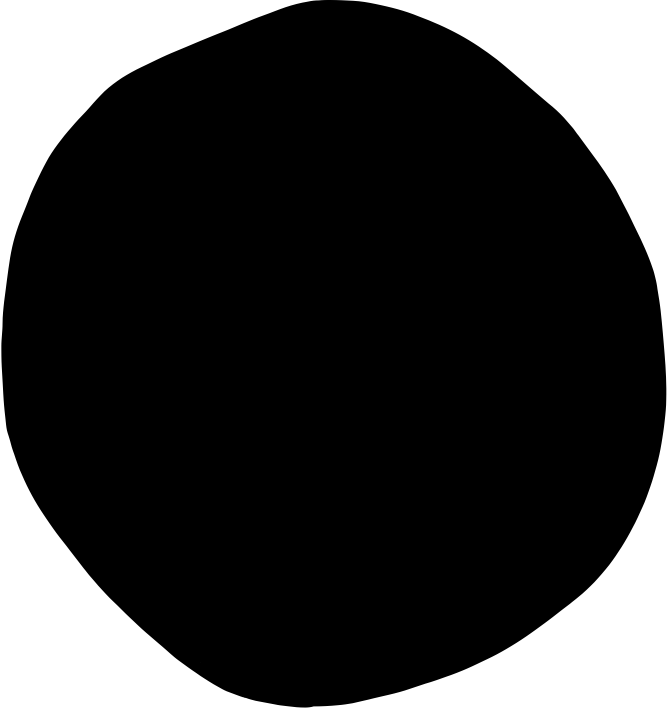 How can you help care for our common home?
Use the C.A.R.E grid to help your project take shape.
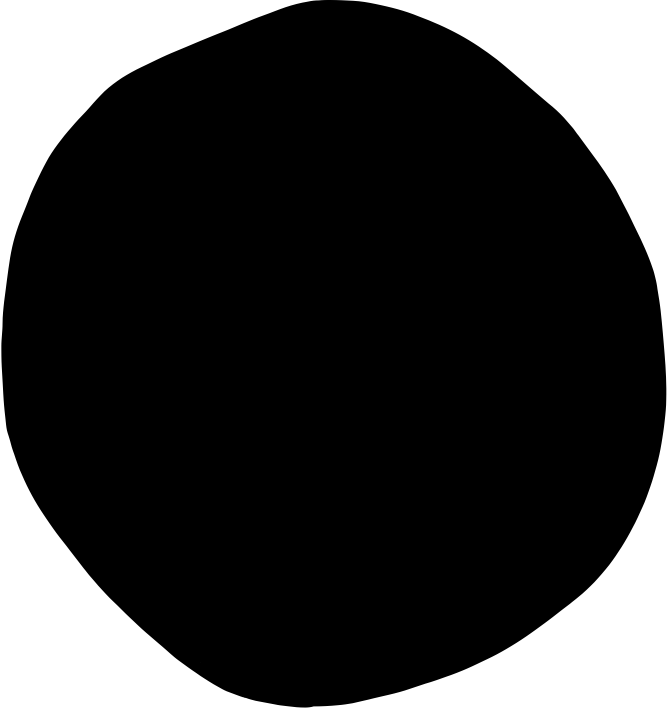 Plan a project timeline.
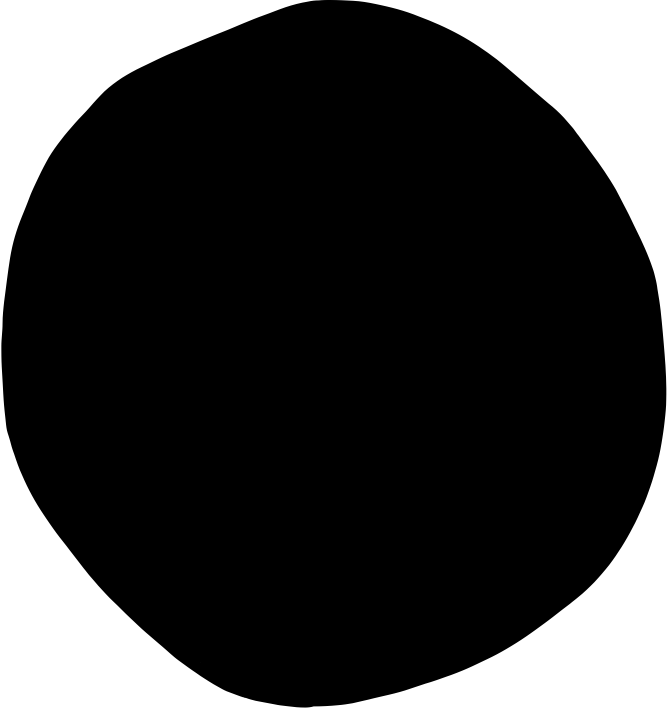 Which tasks need to happen first? Are any of them time sensitive?
Set a clear goal for what you will achieve by the next session. Divide the tasks equally between you.
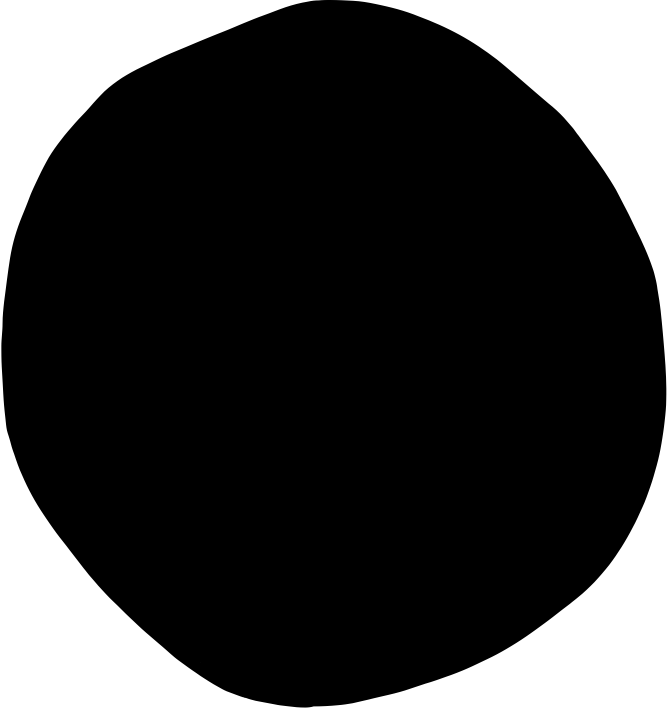 [Speaker Notes: Teacher's note: 
Students can then brainstorm and begin planning their projects with the worksheets provided. In this initial planning session, the aim is for each group to have a concrete idea of what their project will focus on.]